GAMINIŲ RINKA Lietuvoje, ESAMA SITUACIJA ATLIEKŲ TVARKYMO SRITYJE. Gaminių ATLIEKŲ surinkimo sistema, atliekų TVARKYMO ORGANIZAVIMAS ir finansavimas
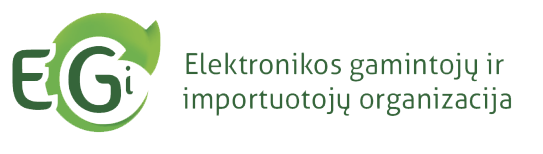 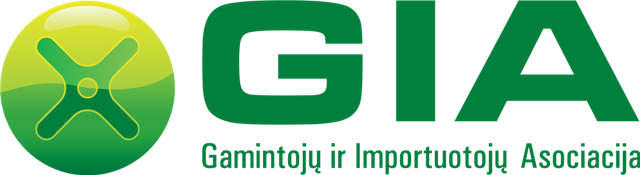 1
ALYVOS RINKA, ESAMA SITUACIJA  ALYVOS ATLIEKŲ TVARKYMO SRITYJE
2015 m. LR vidaus rinkai tiektas alyvos kiekis
Informacija apie alyvos gamintojų ir importuotojų pareigų vykdymą
3
Informacija apie GIA narių alyvos atliekų surinkimą
Pasaulinės naftos rinkos ir alyvų atliekų kainos
400 EUR (už toną)
140 USD (už barelį)
100 EUR
 (už toną)
45-50 USD (už barelį)
Alyvos atliekų surinkimo kainos ir jų pokytis
100-150 EUR (už toną)
TEISINIS REGLAMENTAVIMAS (PAREIGOS)
GAMINTOJŲ IR IMPORTUOTOJŲ FINANSAVIMAS (A.T. 0)
FAKTINĖ SITUACIJA
RINKOJE
ESAMA SITUACIJA ALYVOS ATLIEKŲ TVARKYMO SRITYJE
ATLIEKŲ PRIDAVIMO FINANSINĖS SĄLYGOS
APMOKESTINAMŲJŲ GAMINIŲ RINKA, ESAMA SITUACIJA APMOKESTINAMŲJŲ GAMINIŲ ATLIEKŲ TVARKYMO SRITYJE
2015 m. LR vidaus rinkai patiektas vidaus degimo variklių degalų ir tepalų filtrų kiekis
Informacija apie GIA narių vidaus degimo variklių degalų arba tepalų filtrų surinkimą
9
2015 m. LR vidaus rinkai patiektas vidaus degimo variklių oro filtrų kiekis
Informacija apie GIA narių vidaus degimo variklių oro filtrų surinkimą ir perdirbimą
11
2015 m. LR vidaus rinkai patiektas hidraulinių (tepalinių) amortizatorių kiekis
Informacija apie GIA narių hidraulinių (tepalinių) amortizatorių surinkimą ir perdirbimą
TEISINIS REGLAMENTAVIMAS (PAREIGOS)
ESAMA SITUACIJA APMOKESTINAMŲJŲ GAMINIŲ (IŠSKYRUS PADANGAS) ATLIEKŲ TVARKYMO SRITYJE
FAKTINĖ SITUACIJA
RINKOJE
GAMINTOJŲ 
IR IMPORTUOTOJŲ FINANSAVIMAS
(A.T. 470, 250)
ATLIEKŲ PRIDAVIMO FINANSINĖS SĄLYGOS
2015 m. LR vidaus rinkai patiektas padangų kiekis
Informacija apie GIA narių padangų surinkimą ir perdirbimą
Padangų tvarkymo sąnaudos
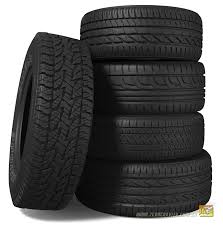 TEISINIS REGLAMENTAVIMAS
 (PAREIGOS)
ESAMA SITUACIJA PADANGŲATLIEKŲ TVARKYMO SRITYJE
FAKTINĖ SITUACIJA
RINKOJE
GAMINTOJŲ IR IMPORTUOTOJŲ FINANSAVIMAS 
(A.T. 72)
ATLIEKŲ PRIDAVIMO
FINANSINĖS SĄLYGOS
2015 m.  importuotojų LR vidaus rinkai patiektas nešiojamųjų baterijų ir akumuliatorių kiekis (t)
19
2015 m. importuotojų LR vidaus rinkai patiektas automobiliams skirtų bei pramoninių baterijų ar akumuliatorių kiekis (t)
20
TEISINIS
REGLAMENTAVIMAS
 (PAREIGOS)
GAMINTOJŲ IR IMPORTUOTOJŲ FINANSAVIMAS
(A.T. 3795, 575, 37)
FAKTINĖ SITUACIJA RINKOJE
ESAMA SITUACIJA BATERIJŲ IR AKUMULIATORIŲ ATLIEKŲ TVARKYMO SRITYJE
ATLIEKŲ PRIDAVIMO FINANSINĖS SĄLYGOS
TRANSPORTO PRIEMONIŲ RINKA, SITUACIJA EKSPLOATUOTI NETINKAMŲ TRANSPORTO PRIEMONIŲ TVARKYMO SRITYJE
2013-2015 m. įregistruotų M1 ir N1 TP kiekis, vnt.
LR vidaus rinkai patiektas TP kiekis, vnt.
GIA narių (TP importuotojų) augimas 2013-2016 m.
TEISINIS REGLAMENTAVIMAS (PAREIGOS)
GAMINTOJŲ IR IMPORTUOTOJŲ FINANSAVIMAS 
(A.T. 3)
FAKTINĖ SITUACIJA RINKOJE
ESAMA SITUACIJA TRANSPORTO PRIEMONIŲ ATLIEKŲ TVARKYMO SRITYJE
ATLIEKŲ PRIDAVIMO
FINANSINĖS SĄLYGOS
GIA alyvos ir apmokestinamųjų gaminių atliekų tvarkymo sistema:
autoservisai  - 3322;
kitos įmonės – 867.
LR Vyriausybės nustatytos surinktų ENTP ir jų dalių perdirbimo ar kitokio naudojimo užduotys:
95 proc. pakartotinio naudojimo ir naudojimo (pagal vienos TP vidutinį svorį)
85 proc. pakartotinio naudojimo ir perdirbimo (pagal vienos TP vidutinį svorį)
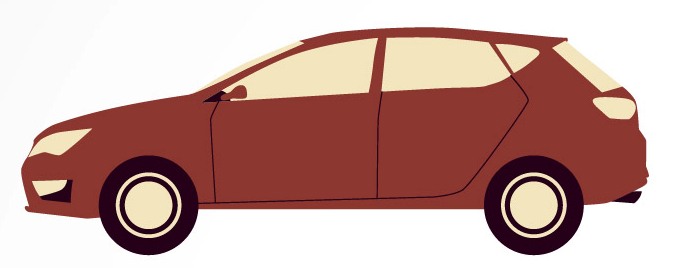 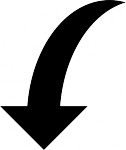 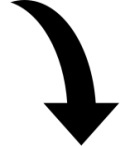 5 %
95 %
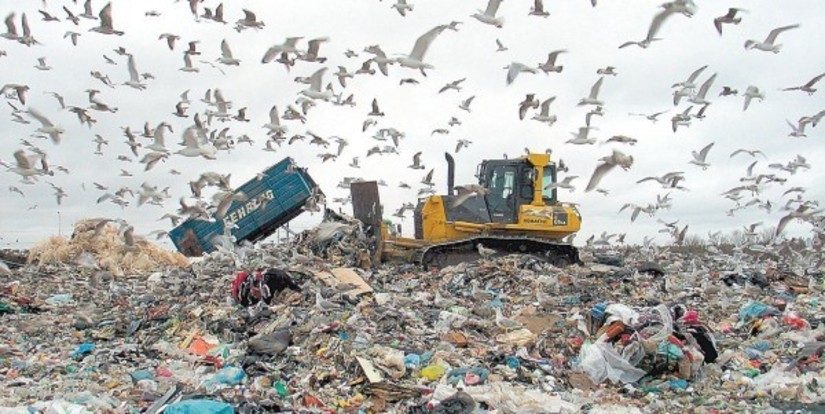 Dalių pakartotiniam naudojimui ir (ar) atliekų naudojimui (perdirbimui) tinkamos medžiagos
Teisėtas atliekų šalinimas
Gamintojų ir importuotojų asociacijos ENTP organizavimo ir finansavimo schema
Teigiamą rinkos vertę turinčios atliekos (metalai, filtrai, amortizatoriai, baterijos, akumuliatoriai, alyvos ir kt.)
Licencijavimas
Ataskaitų teikimas
Kontrolė
Aplinkos ministerija
TP importuotojas 1
Atliekas naudojančios/perdirbančios įmonės
Neigiamą rinkos vertę turinčios atliekos (plastikai, gumos, stiklai, padangos ir kt.)
VšĮ „Transporto atliekų tvarkymas“
ENTP tvarkytojų tinklas)
Sutartis
GIA
TP importuotojas 2
TP importuotojas 3
Pakartotiniam naudojimui tinkamos dalys
Pareigų įvykdymas
Pakartotinis panaudojimas
Perdirbimas
TP importuotojams nustatytos pareigos:
Registravimas sąvade
Ataskaitų teikimas
Visuomenės švietimas ir informavimas
Kita
TP importuotojams nustatytos ENTP tvarkymo užduotys:
pakartotinio naudojimo ir naudojimo procentas (pagal vienos transporto priemonės vidutinį svorį) – 95;
pakartotinio naudojimo ir perdirbimo procentas (pagal vienos transporto priemonės vidutinį svorį)– 85.
Finansavimas
Atliekų tvarkymas
Eksploatuoti netinkamų transporto priemonių tvarkymo sistema (tinklas) Lietuvoje
Tikslas:
turėti ENTP priėmimo vietą kiekvienoje LR apskrityje (savivaldybėje);
užtikrinti ENTP perdirbimo ir pakartotinio naudojimo užduočių vykdymą bei teisės aktų reikalavimus atitinkantį surinktų ENTP sutvarkymą;
užtikrinti tinkamą ir ilgalaikį ENTP tvarkymo sistemos funkcionavimą.
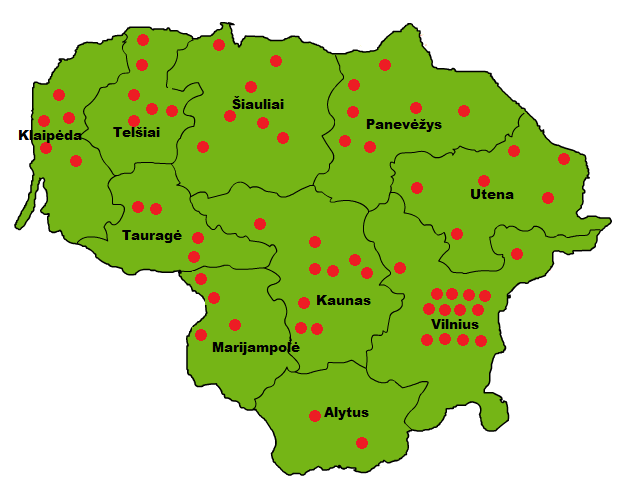 Finansuojamų įmonių sąrašas savivaldybėse
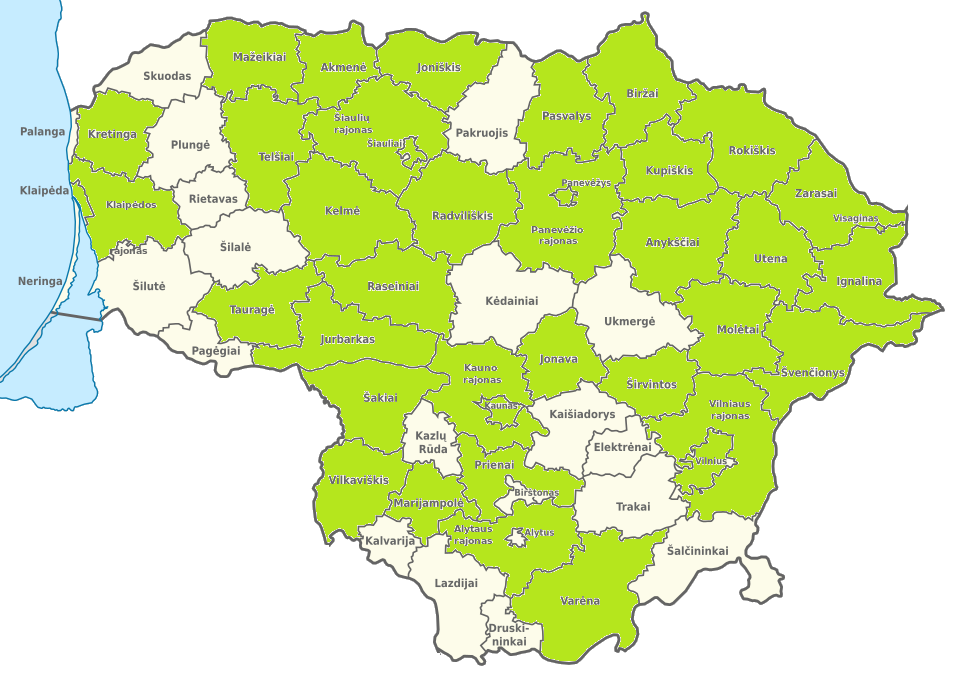 39 savivaldybės,  kuriose finansuojami ENTP tvarkytojai
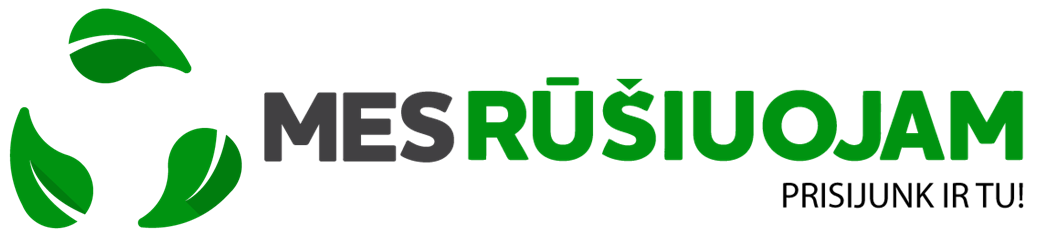 Organizatoriai
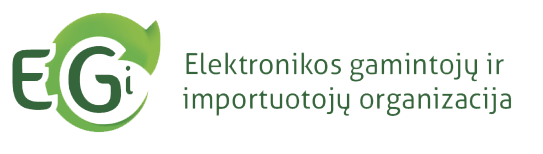 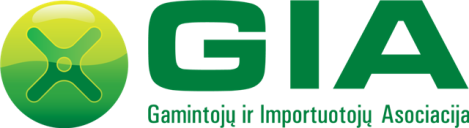 Atliekas renka
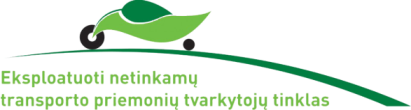 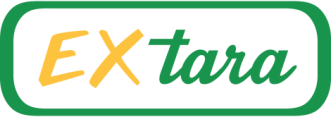 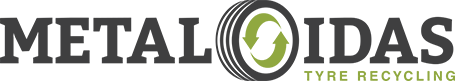 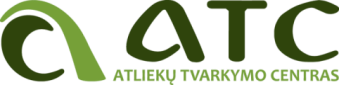 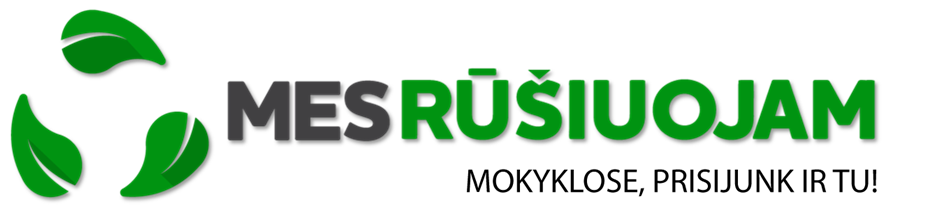 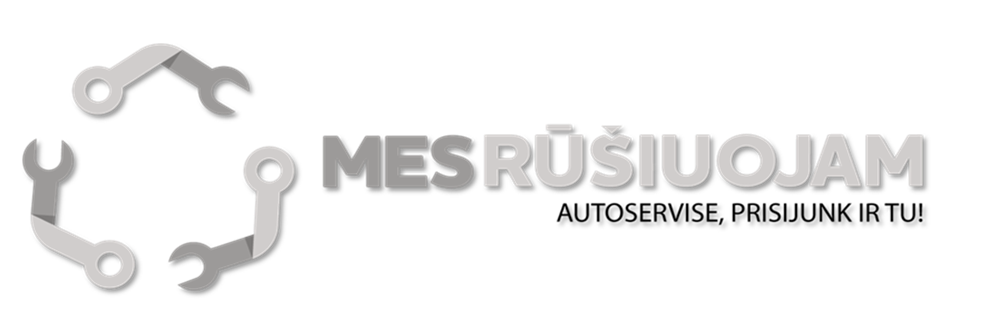 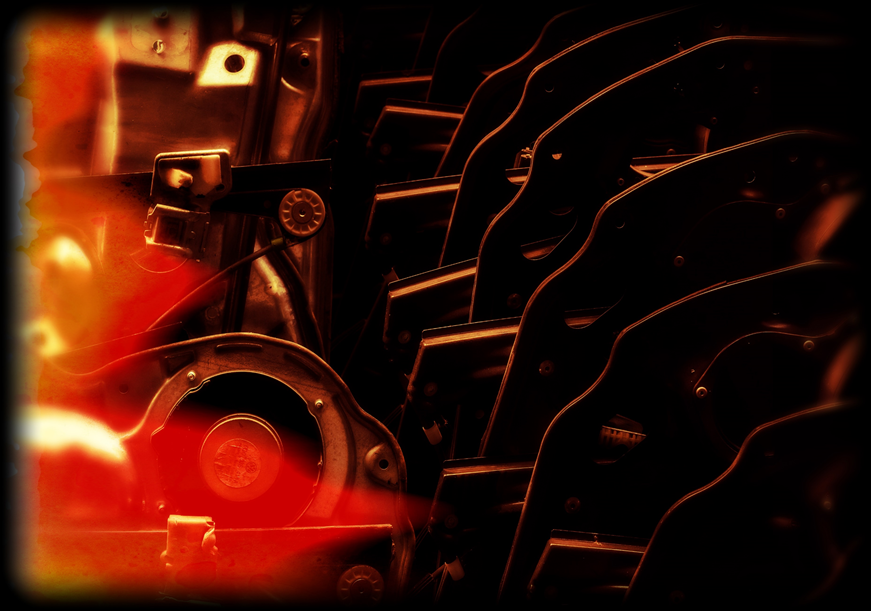 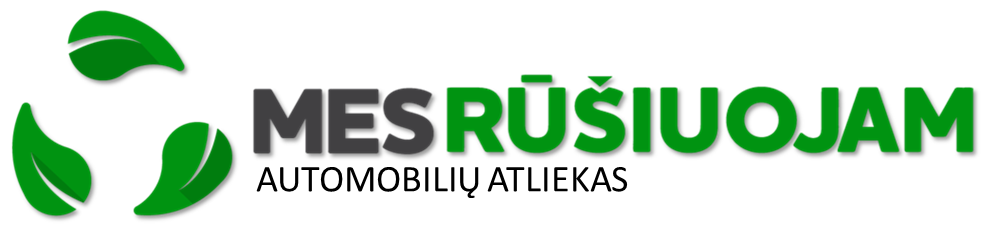 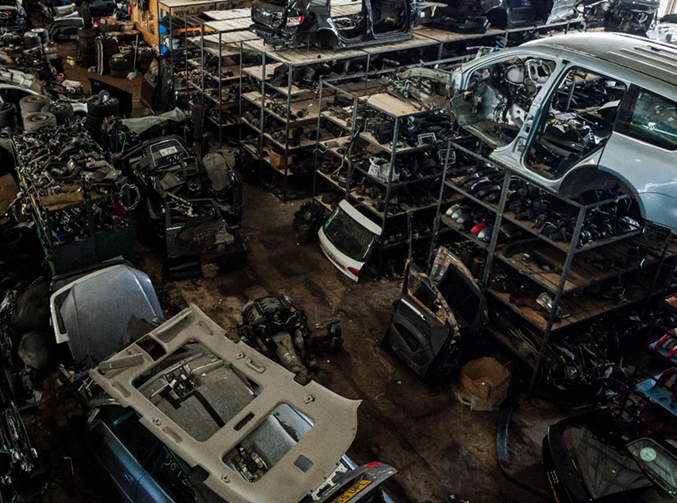 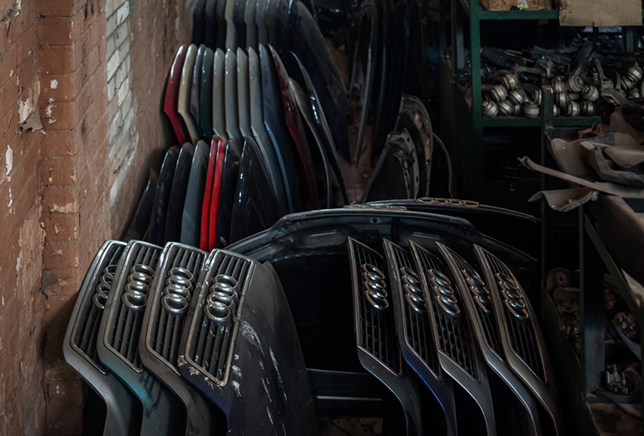 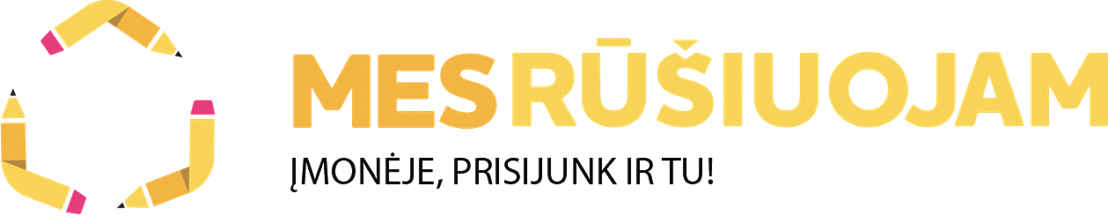 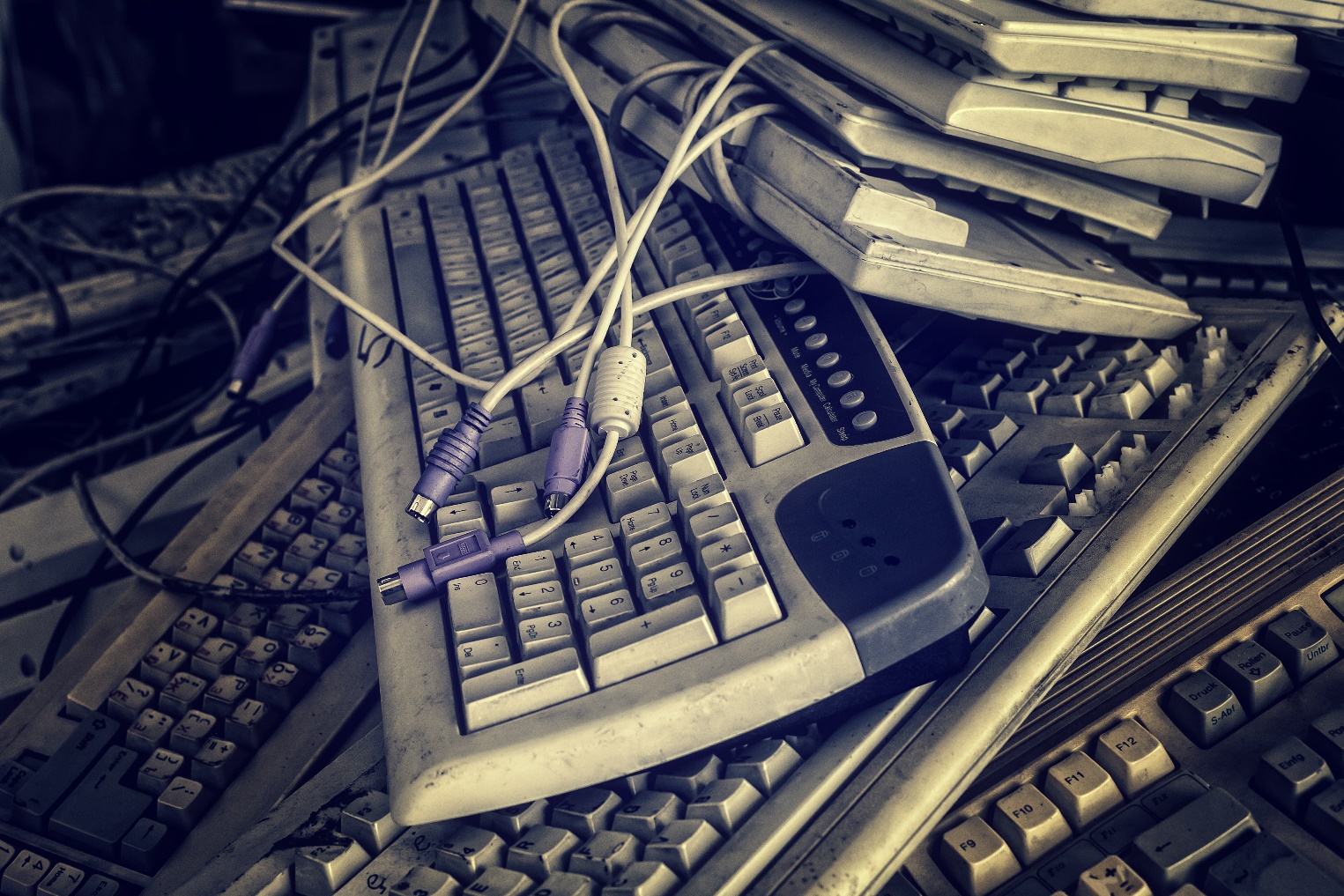 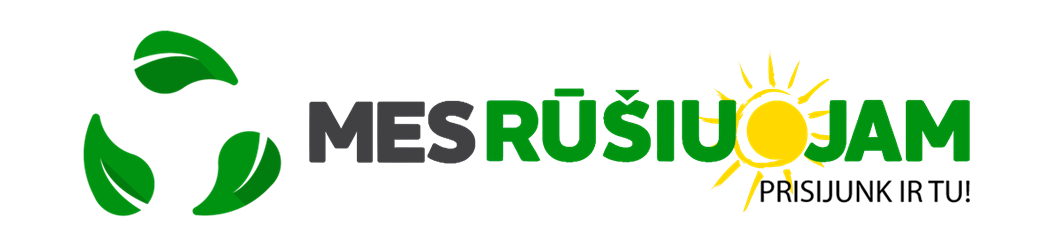 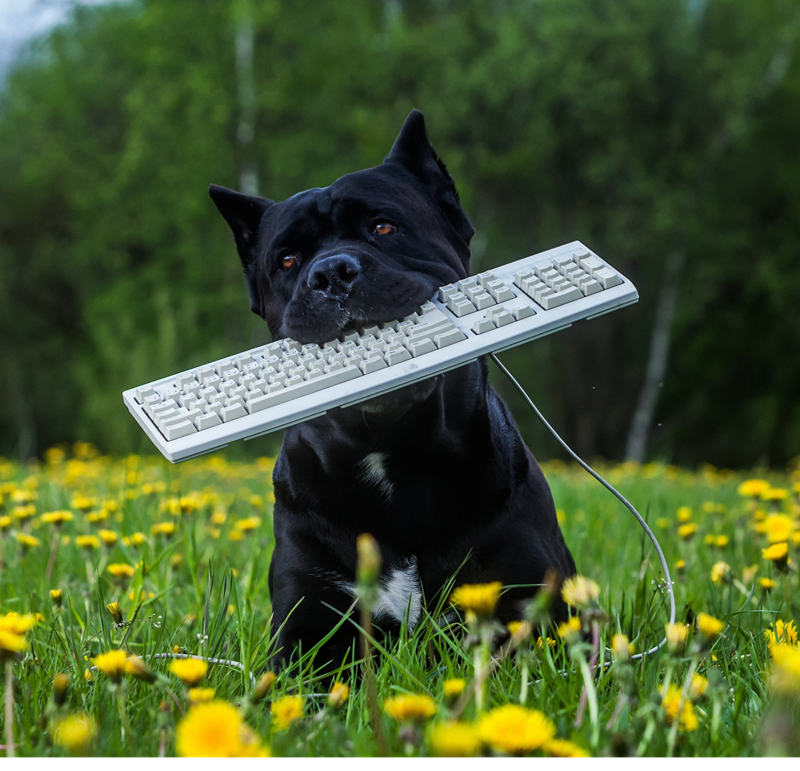 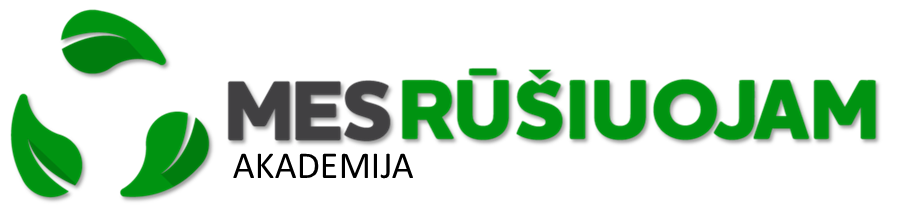 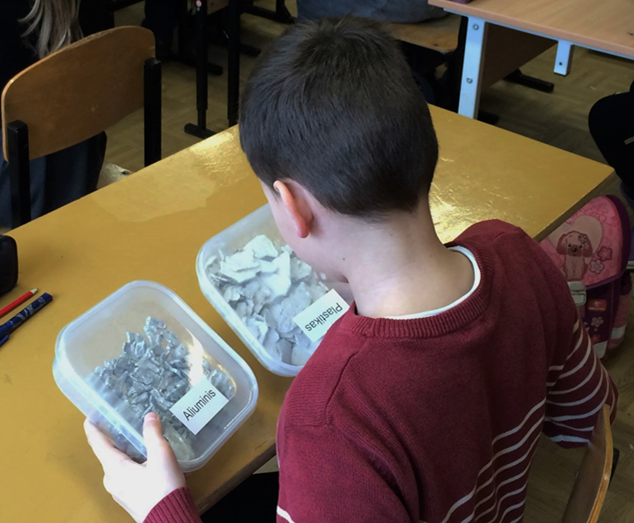 Informacija apie projektą galima rasti internete
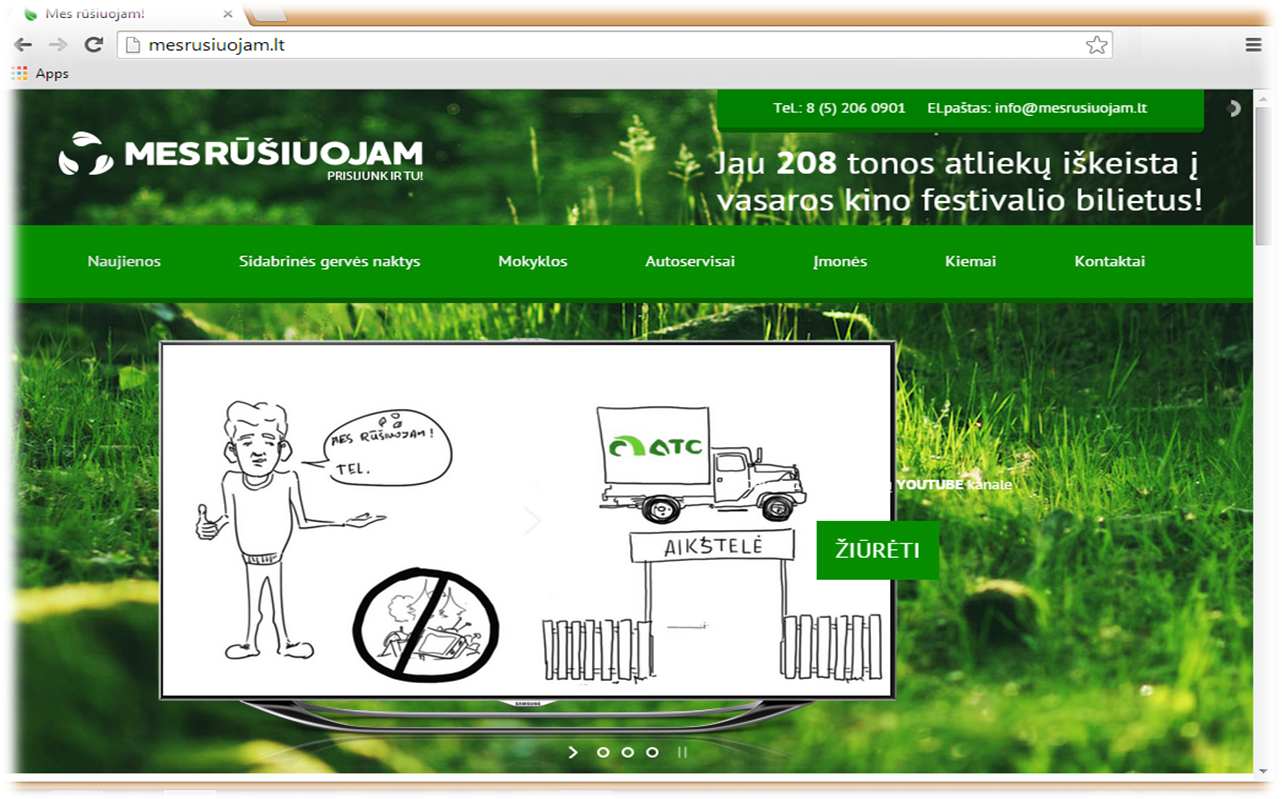 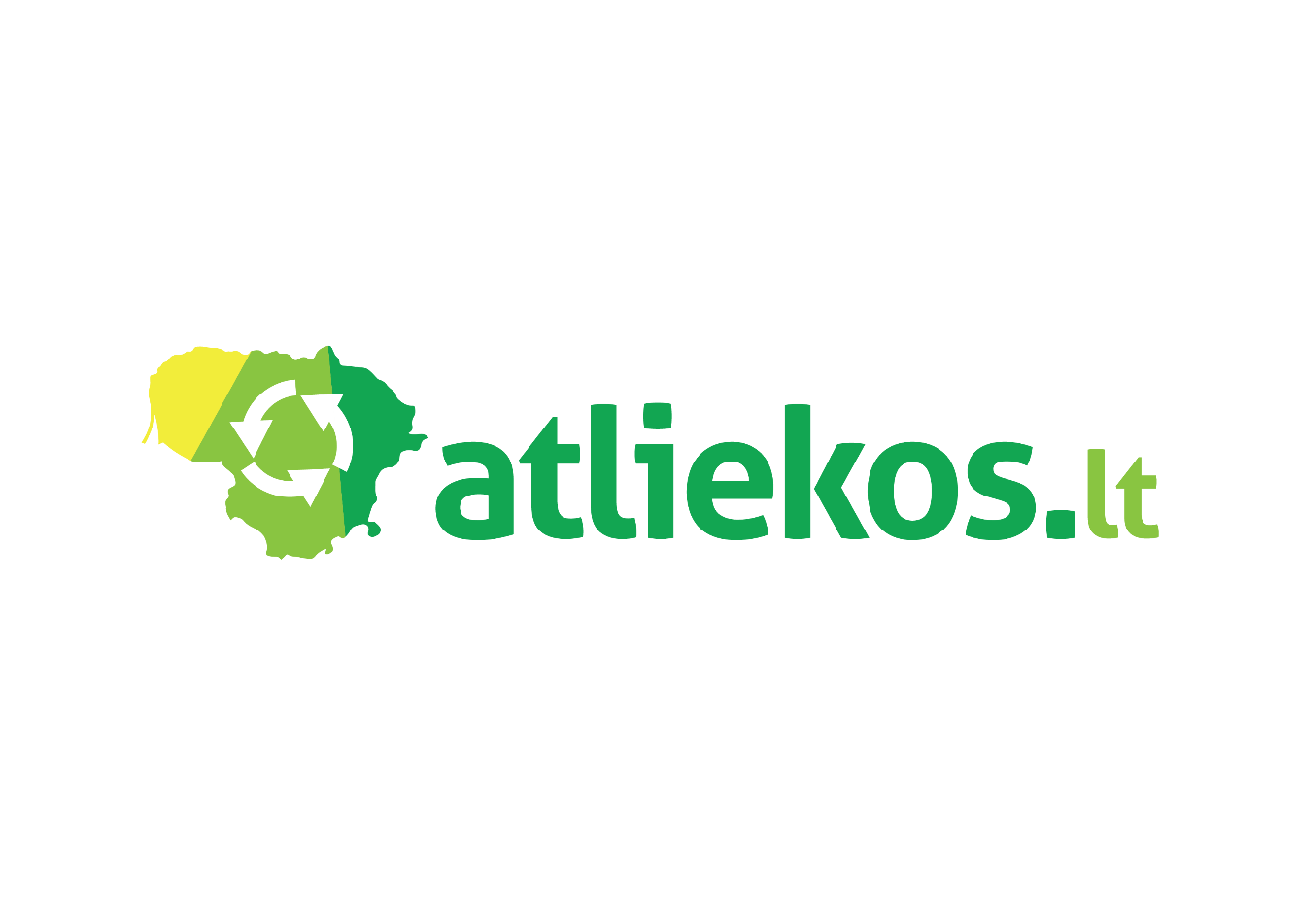 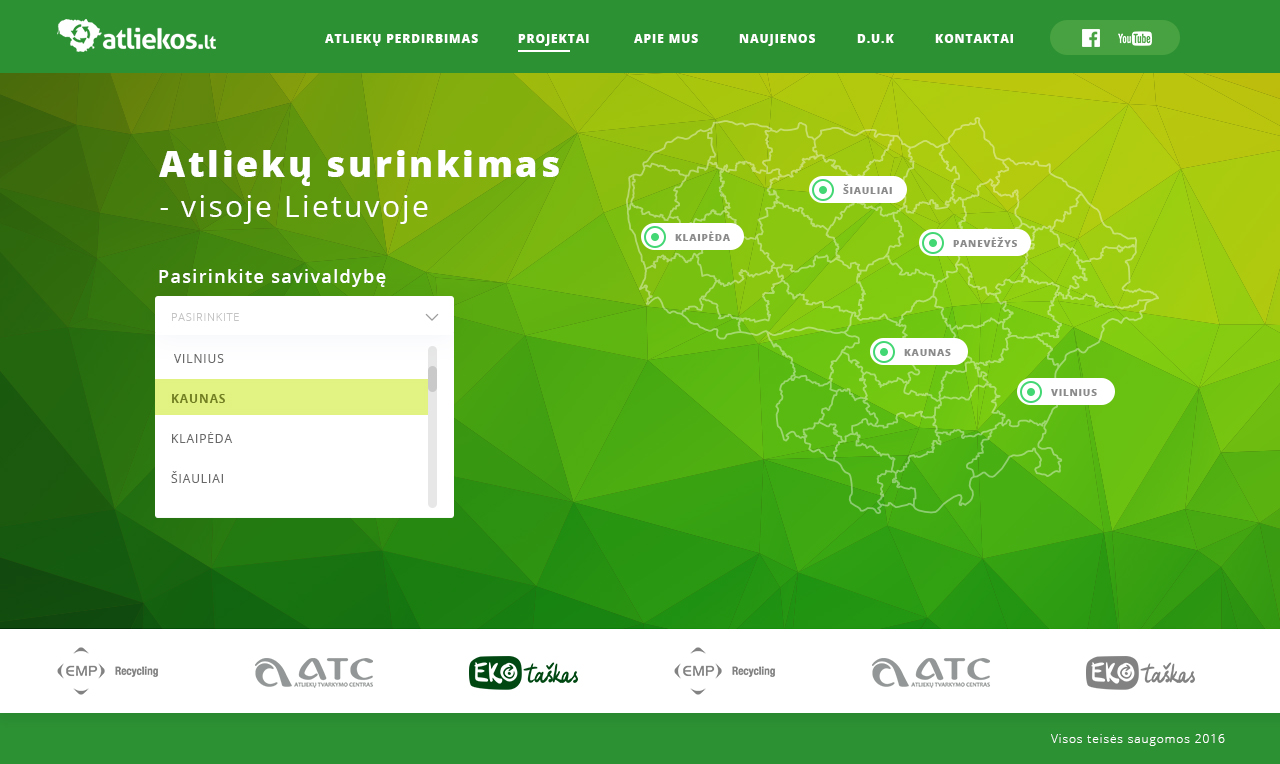 AČIŪ UŽ DĖMESĮ
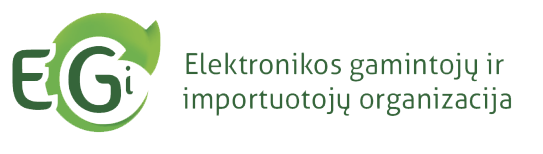 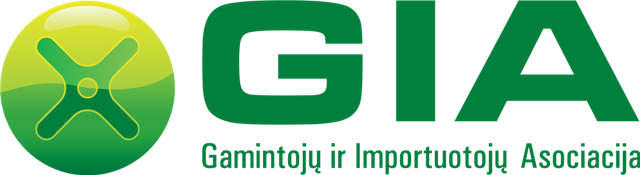 41
VISKAS, KĄ REIKIA ŽINOTI TRANSPORTO PRIEMONIŲ IR JŲ DALIŲ GAMINTOJAMS, IMPORTUOTOJAMS IR PLATINTOJAMS (PARDAVĖJAMS)
Lektorius Povilas Baltusevičius, 2016
GAMINIŲ GAMINTOJŲ IR (AR) IMPORTUOTOJŲ VEIKLOS TEISINIS REGLAMENTAVIMAS
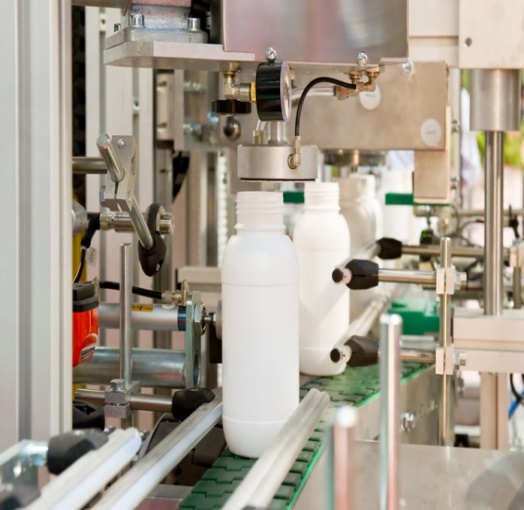 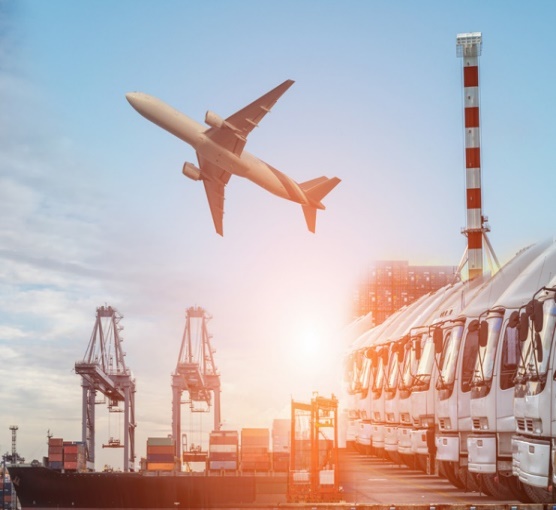 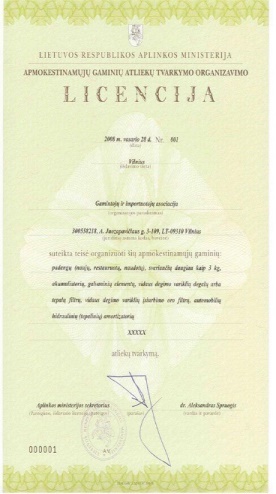 GAMINTOJAS
IMPORTUOTOJAS
LICENCIJUOTA ORGANIZACIJA
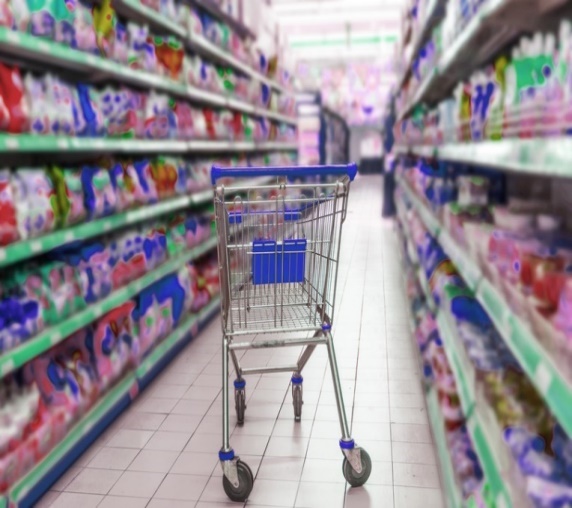 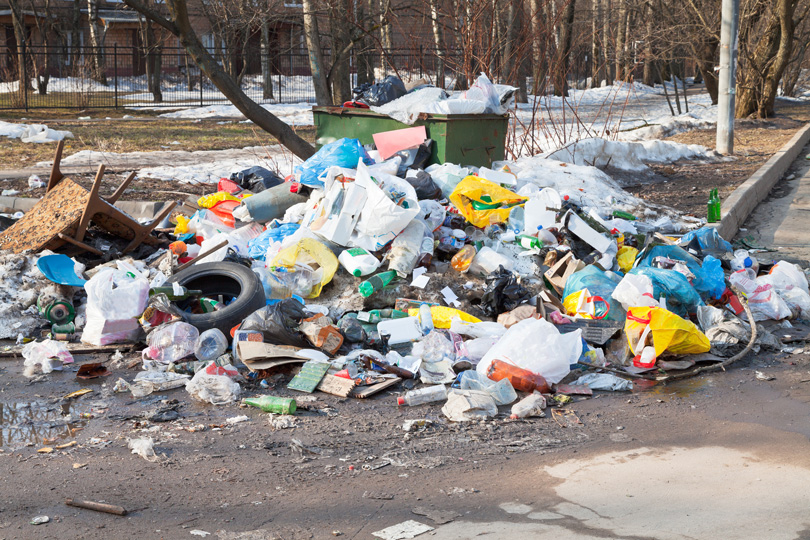 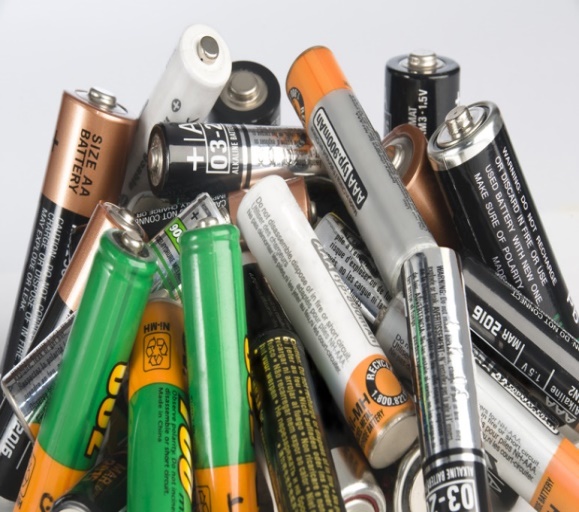 GAMINIŲ ATLIEKOS
GAMINIAI
TIEKIMAS LIETUVOS RESPUBLIKOS VIDAUS RINKAI
GAMINTOJŲ ATSAKOMYBĖS PRINCIPO ĮGYVENDINIMAS
GAMINTOJO ATSAKOMYBĖS PRINCIPAS TAIKOMAS TVARKANT ŠIUOS ATLIEKŲ SRAUTUS:
pakuočių;
apmokestinamųjų gaminių (padangos, akumuliatoriai, baterijos, vidaus degimo variklių degalų, tepalų, įsiurbimo oro filtrai, automobilių hidrauliniai (tepaliniai) amortizatoriai);
elektros ir elektroninės įrangos;
eksploatuoti netinkamų transporto priemonių (toliau – ENTP);
alyvų.
GAMINIŲ GAMINTOJŲ IR IMPORTUOTOJŲ TEISĖS IR PAREIGOS
Registruotis aplinkos ministro nustatyta tvarka;
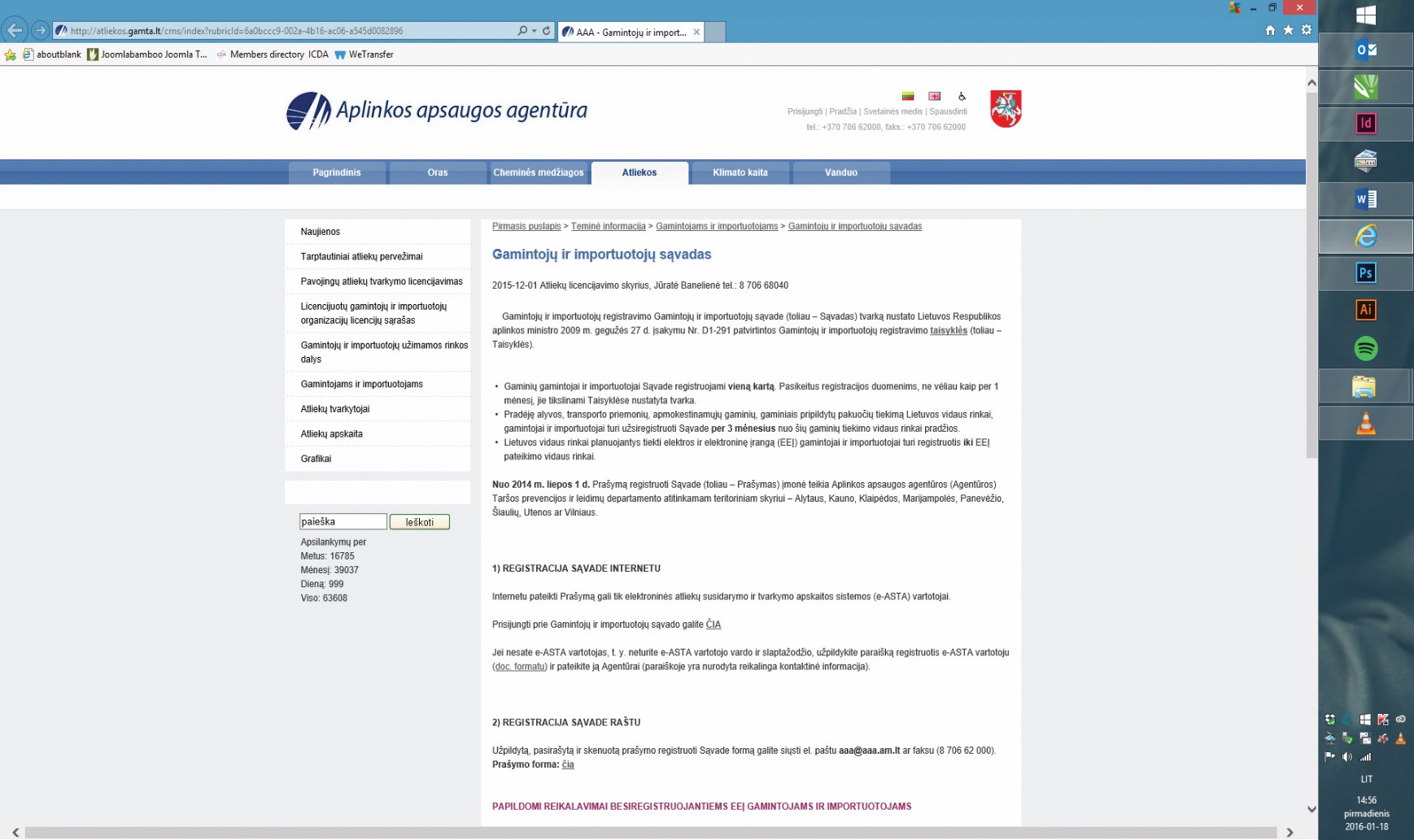 Vesti gaminių tiekimo rinkai apskaitas ir teikti ataskaitas;
Teikti mokesčių deklaracijas;
Šviesti ir informuoti visuomenę;
Vykdyti atliekų tvarkymo užduotis;
Organizuoti ir finansuoti gaminių tvarkymą bei surinkimą.
PAREIGŲ VYKDYMO BŪDAI
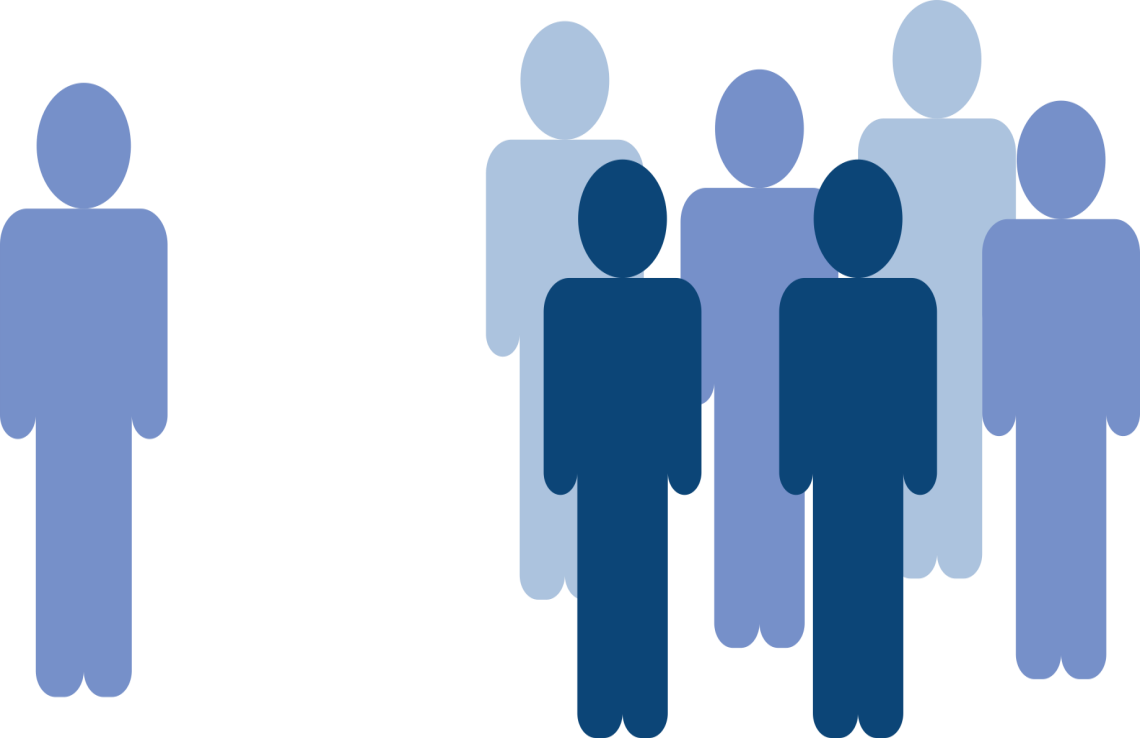 INDIVIDUALIAI
KOLEKTYVIAI
GAMINTOJŲ IR IMPORTUOTOJŲ REGISTRAVIMAS
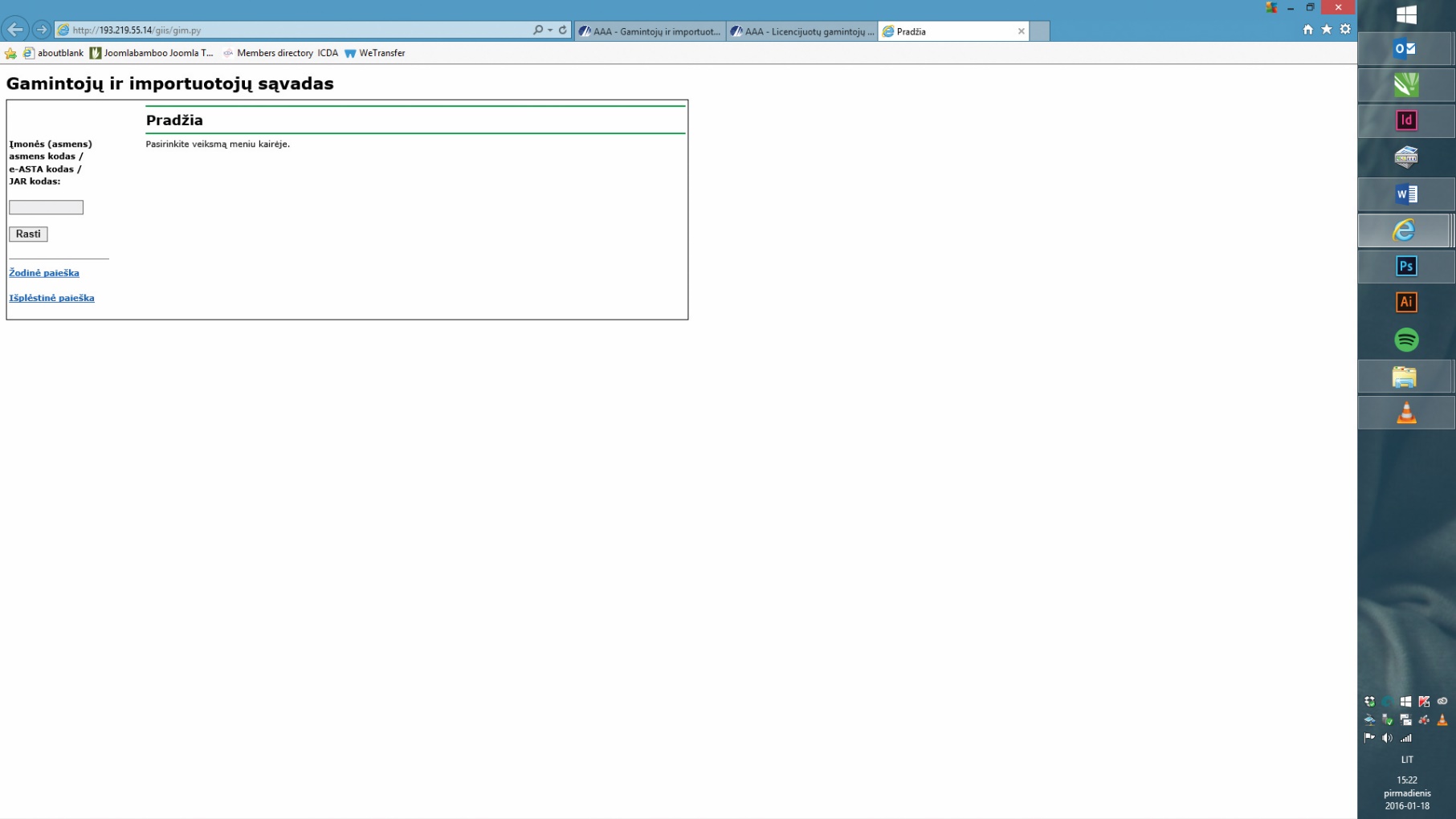 SPECIALIEJI REIKALAVIMAI GAMINIŲ APSKAITAI IR ATASKAITOMS
Lietuvos Respublikos vidaus rinkai tiekiamų gaminių apskaita turi būti vykdoma gamintojo ir (ar) importuotojo nustatyta tvarka ne rečiau kaip vieną kartą per tris mėnesius.
Visa Lietuvos Respublikos vidaus rinkai tiekiamų gaminių apskaitoje pateikta informacija privalo sutapti su informacija, pateikta kituose įmonės apskaitos dokumentuose, pirkimo – pardavimo dokumentuose, prekių importo ir (ar) įvežimo ir eksporto ir (ar) išvežimo iš Lietuvos Respublikos dokumentuose, transportavimo dokumentuose ir kituose dokumentuose, patvirtinančiuose gaminių buvimą ir judėjimą.
EKSPORTAS PER TREČIUOSIUS ASMENIS

Gamintojas ir (ar) importuotojas, kuris eksportuoja ir (ar) išveža gaminius iš Lietuvos Respublikos teritorijos per trečiuosius asmenis, privalo turėti sutartį su trečiuoju asmeniu dėl gamintojui ir (ar) importuotojui priklausančių gaminių eksporto ir (ar) išvežimo iš Lietuvos Respublikos teritorijos ir dokumentų, patvirtinančių gaminių eksportą ir (ar) išvežimą iš Lietuvos Respublikos teritorijos, kopijas, patvirtintas trečiojo asmens atsakingo asmens.
ATLEIDIMAS NUO ATSAKOMYBĖS EKSPORTUOJANT

Nuo atsakomybės už eksportuojamus ir (ar) išvežamus gaminius gamintojas ir (ar) importuotojas yra atleidžiamas tik tuo atveju, jei tretysis asmuo, kuris yra suprantamas kaip asmuo, kuriam pagal sutartį gamintojas ir (ar) importuotojas perleido savo gaminius, eksportavo ir (ar) išvežė šiuos gaminius iš Lietuvos Respublikos teritorijos pats ar naudodamasis kitų asmenų teikiamomis transportavimo paslaugomis. Tretysis asmuo negali perleisti kitam asmeniui šių gaminių eksporto ir (ar) išvežimo prievolės. Jei tretysis asmuo taip pat yra gamintojas ir (ar) importuotojas, tai jo, kaip trečiojo asmens, eksportuoti ir (ar) išvežti kito asmens gaminiai neturi įtakos gaminių kiekiui, už kurį jis yra atsakingas.
LIETUVOS RESPUBLIKOS VIDAUS RINKAI TIEKIAMŲ APMOKESTI- NAMŲJŲ GAMINIŲ (IŠSKYRUS BATERIJAS AR AKUMULIATORIUS) APSKAITOJE NURODOMI DUOMENYS:
gaminių sąrašas;
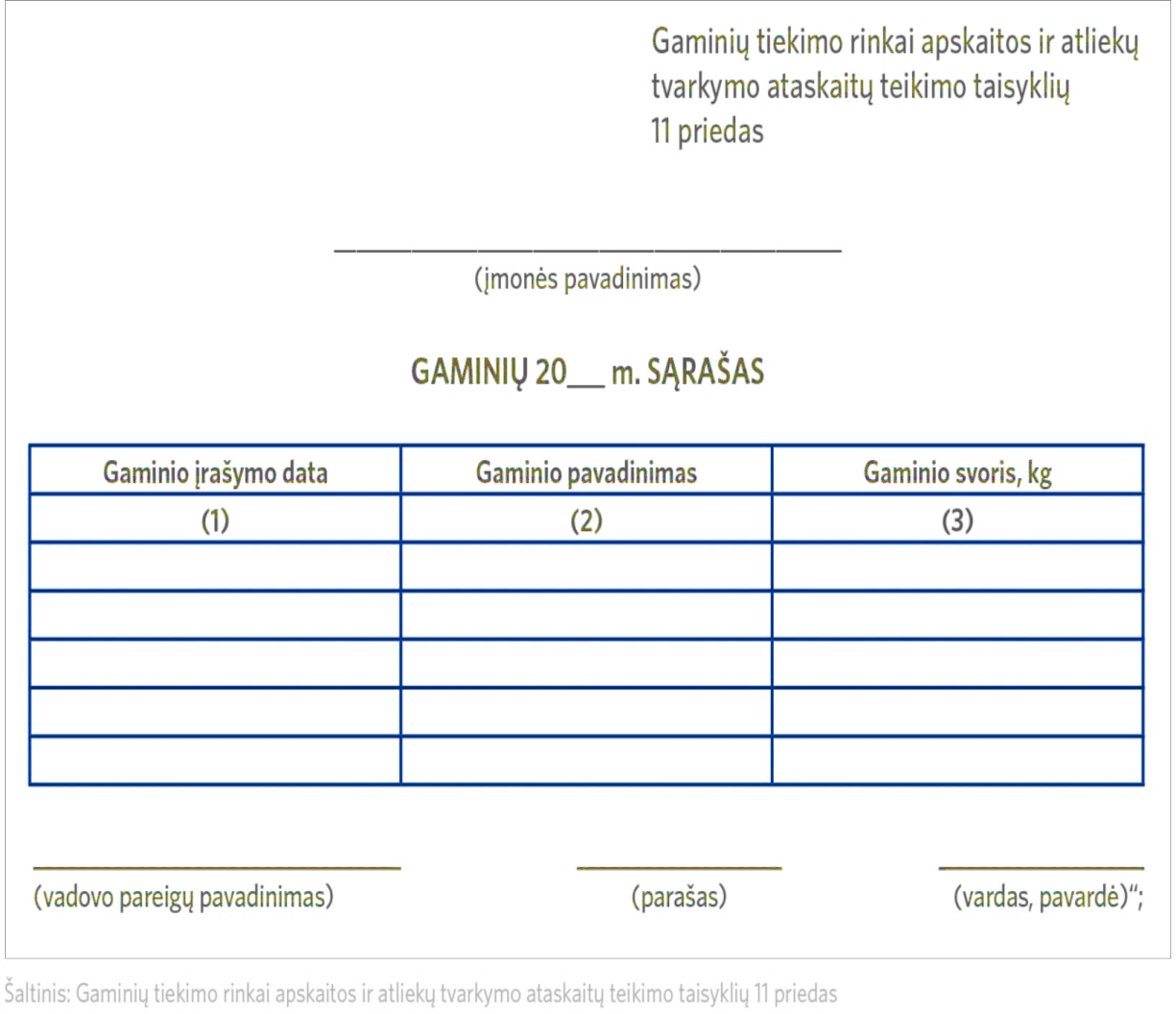 Sąraše nurodoma Lietuvos Respublikos vidaus rinkai tiekiamų gaminių tikslūs pavadinimai, gaminio vieneto svoris. Sąrašas sudaromas kiekvieno ataskaitinio laikotarpio pradžioje. Sąrašą tvirtina gamintojas ir (ar) importuotojas (juridinio asmens vadovas ar fizinis asmuo). Sąrašas papildomas naujais gaminiais ne vėliau kaip per 5 dienas nuo naujo gaminio Lietuvos Respublikos vidaus rinkai tiekimo dienos.
į Lietuvos Respubliką importuotų ir (ar) įvežtų ir vidaus rinkai pateiktų apmokestinamųjų gaminių rūšis (naujos, restauruotos ir naudotos padangos, vidaus degimo variklių degalų arba tepalų filtrai, vidaus degimo variklių įsiurbimo oro filtrai, automobilių hidrauliniai (tepaliniai) amortizatoriai), kiekis tonomis;

Lietuvos Respublikoje pagamintų ir vidaus rinkai pateiktų apmokestinamųjų gaminių rūšis (naujos, restauruotos ir naudotos padangos, vidaus degimo variklių degalų arba tepalų filtrai, vidaus degimo variklių įsiurbimo oro filtrai, automobilių hidrauliniai (tepaliniai) amortizatoriai), kiekis tonomis;
iš Lietuvos Respublikos eksportuotų ir (ar) išvežtų apmokestinamųjų gaminių rūšis (naujos, restauruotos ir naudotos padangos, vidaus degimo variklių degalų arba tepalų filtrai, vidaus degimo variklių įsiurbimo oro filtrai, automobilių hidrauliniai (tepaliniai) amortizatoriai), kiekis tonomis; 

iš viso Lietuvos Respublikos vidaus rinkai pateiktų apmokestinamųjų gaminių rūšis (naujos, restauruotos ir naudotos padangos, vidaus degimo variklių degalų arba tepalų filtrai, vidaus degimo variklių įsiurbimo oro filtrai, automobilių hidrauliniai (tepaliniai) amortizatoriai), kiekis tonomis.
LIETUVOS RESPUBLIKOS VIDAUS RINKAI TIEKIAMŲ BATERIJŲ AR AKUMULIATORIŲ APSKAITOJE NURODOMI DUOMENYS:
1. gaminių (nešiojamųjų, pramoninių, automobiliams skirtų baterijų ar akumuliatorių) sąrašas;
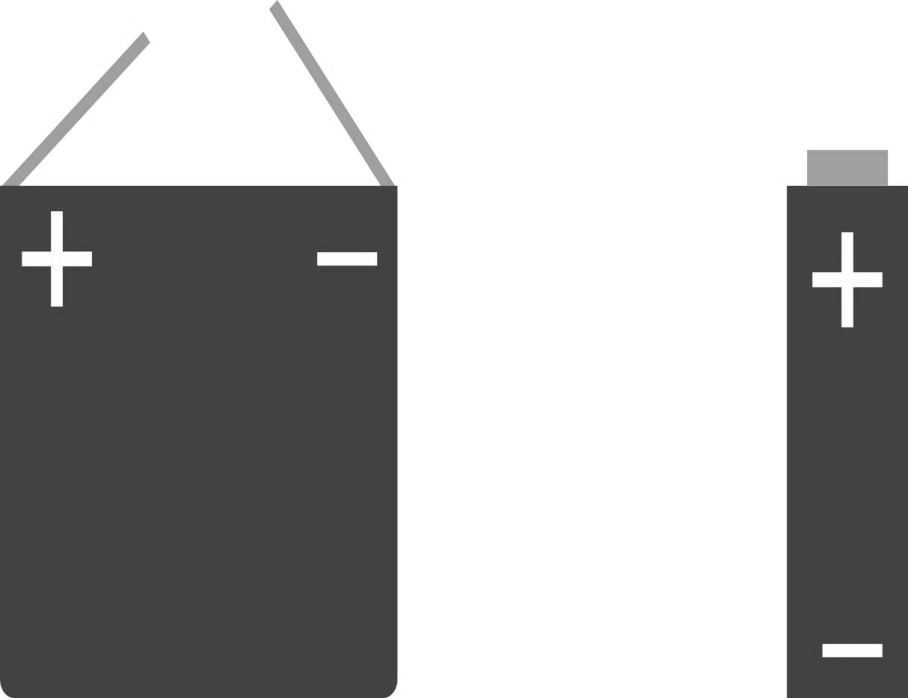 SKIRIAMOS ŠIOS BATERIJŲ IR AKUMULIATORIŲ RŪŠYS:

Automobiliams skirtos baterijos ar akumuliatoriai. Tai baterijos ar akumuliatoriai, naudojami automobilio apšvietimui, starterio ar variklio paleidimui.

Pramoninės baterijos ar akumuliatoriai. Tai baterijos ar akumuliatoriai, skirti naudoti tik pramonėje ar profesionalioje veikloje arba naudojami visų rūšių elektrinėse transporto priemonėse.

Nešiojamosios baterijos ar akumuliatoriai. Tai baterijos, sagos formos elementai, sudėtinės baterijos ar akumuliatoriai, kurie yra sandarūs, gali būti nešiojami ir nėra priskiriami nei pramoninėms, nei automobiliams skirtoms baterijoms ar akumuliatoriams.
2. į Lietuvos Respubliką importuotų ir (ar) įvežtų ir vidaus rinkai pateiktų baterijų ar akumuliatorių rūšis (nešiojamosios, pramoninės ar automobiliams skirtos), cheminė sudėtis (šarminės mangano, cinko anglies, ličio oksido, cinko oro, sidabro oksido, nikelio kadmio, nikelio metalų hidridų, ličio, švino rūgštinės, gyvsidabrio, nikelio geležies, kitos), tiekimo rinkai būdas (kaip atskiri gaminiai, įmontuoti į elektros ir elektroninę įrangą, įmontuoti transporto priemonėse), kiekis tonomis;
3. Lietuvos Respublikoje pagamintų ir vidaus rinkai pateiktų baterijų ar akumuliatorių rūšis (nešiojamosios, pramoninės ar automobiliams skirtos), cheminė sudėtis (šarminės mangano, cinko anglies, ličio oksido, cinko oro, sidabro oksido, nikelio kadmio, nikelio metalų hidridų, ličio, švino rūgštinės, gyvsidabrio, nikelio geležies, kitos), tiekimo rinkai būdas (kaip atskiri gaminiai, įmontuoti į elektros ir elektroninę įrangą, įmontuoti transporto priemonėse), kiekis tonomis;
4. iš Lietuvos Respublikos eksportuotų ir (ar) išvežtų baterijų ar akumuliatorių rūšis (nešiojamosios, pramoninės ar automobiliams skirtos), cheminė sudėtis (šarminės mangano, cinko anglies, ličio oksido, cinko oro, sidabro oksido, nikelio kadmio, nikelio metalų hidridų, ličio, švino rūgštinės, gyvsidabrio, nikelio geležies, kitos), kiekis tonomis;
5. iš viso Lietuvos Respublikos vidaus rinkai pateiktų baterijų ar akumuliatorių rūšis (nešiojamosios, pramoninės ar automobiliams skirtos), cheminė sudėtis (šarminės mangano, cinko anglies, ličio oksido, cinko oro, sidabro oksido, nikelio kadmio, nikelio metalų hidridų, ličio, švino rūgštinės, gyvsidabrio, nikelio geležies, kitos), tiekimo rinkai būdas (kaip atskiri gaminiai, įmontuoti į elektros ir elektroninę įrangą, įmontuoti transporto priemonėse), kiekis tonomis.
Baterijų ar akumuliatorių, įmontuotų į prietaisus ar transporto priemones, gamintojai ir importuotojai sąrašą naujais gaminiais papildo ne vėliau kaip per tris mėnesius nuo naujo gaminio Lietuvos Respublikos vidaus rinkai tiekimo dienos.
LIETUVOS RESPUBLIKOS VIDAUS RINKAI TIEKIAMŲ TRANSPORTO PRIEMONIŲ APSKAITOJE NURODOMI DUOMENYS:
gaminių (transporto priemonių) sąrašas, nurodant markę, klasę; 
Lietuvos Respublikos vidaus rinkai pateiktų transporto priemonių kiekis vienetais ir tonomis.
Jei transporto priemonės tiekiamos rinkai kartu su jose įmontuotomis baterijomis ar akumuliatoriais, vidaus rinkai tiekiamų transporto priemonių apskaitoje transporto priemonių svoris turi būti nurodomas be baterijų ar akumuliatorių svorio.
LIETUVOS RESPUBLIKOS VIDAUS RINKAI TIEKIAMŲ ALYVŲ APSKAITOJE NURODOMI DUOMENYS:
gaminių (alyvų) sąrašas; 
į Lietuvos Respubliką importuotų ir (ar) įvežtų ir vidaus rinkai pateiktų alyvų kiekis tonomis
Lietuvos Respublikoje pagamintų ir vidaus rinkai pateiktų alyvų kiekis tonomis;
iš Lietuvos Respublikos eksportuotų ir (ar) išvežtų alyvų kiekis tonomis;
iš viso Lietuvos Respublikos vidaus rinkai pateiktų alyvų kiekis tonomis.
Gamintojams ir importuotojams, per ataskaitinį laikotarpį Lietuvos Respublikos vidaus rinkai tiekiantiems ne daugiau kaip 0,5 tonos pakuočių atliekų bei tiekiantiems Lietuvos Respublikos vidaus rinkai verslo tikslais ne daugiau kaip 5 baterijų ar akumuliatorių, elektros ir elektroninės įrangos, transporto priemonių vienetus.
APMOKESTINAMŲJŲ GAMINIŲ ATLIEKŲ TVARKYMO UŽDUOTYS IR JŲ VYKDYMAS
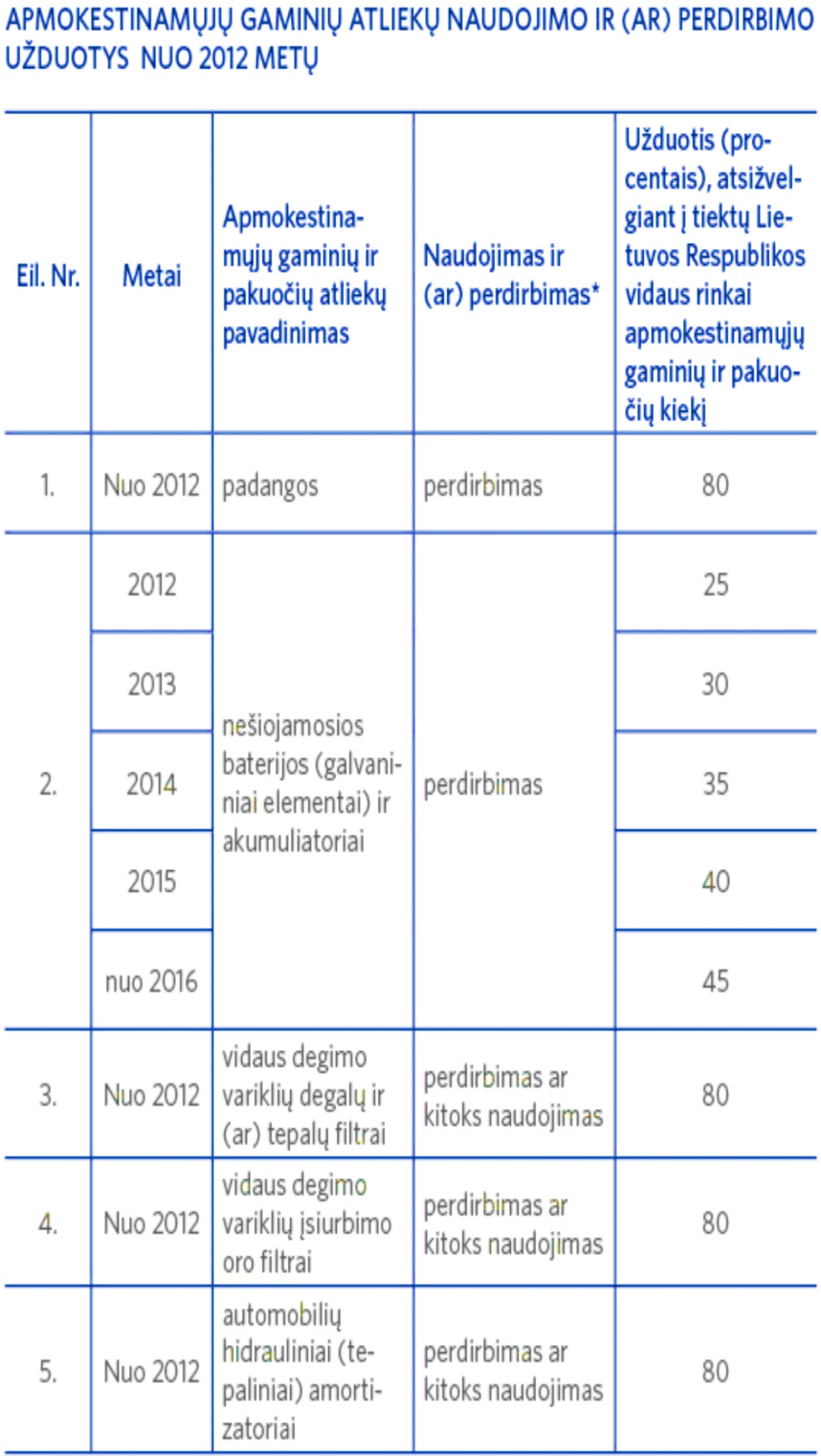 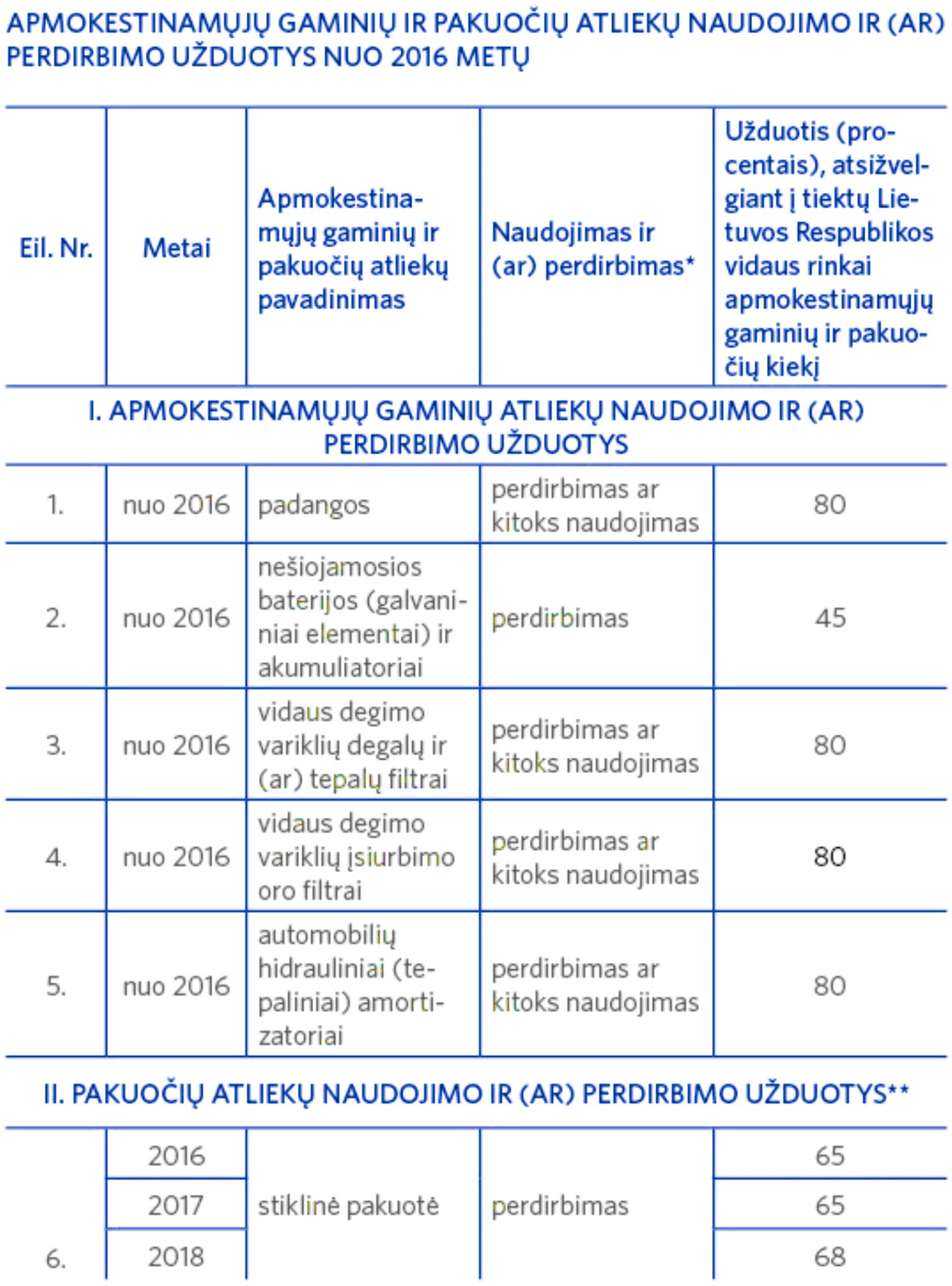 ENTP tvarkymo sistema turi būti organizuota taip, kad būtų imtasi visų priemonių, užtikrinančių visų surinktų ENTP ir jų dalių perdirbimą ar kitokį naudojimą, kad nuo 2015 metų kasmet būtų vykdomos šios užduotys:
pakartotinio naudojimo ir naudojimo procentas (pagal vienos transporto priemonės vidutinį svorį) – 95;
pakartotinio naudojimo ir perdirbimo procentas (pagal vienos transporto priemonės vidutinį svorį) – 85.
MOKESČIO TARIFAI
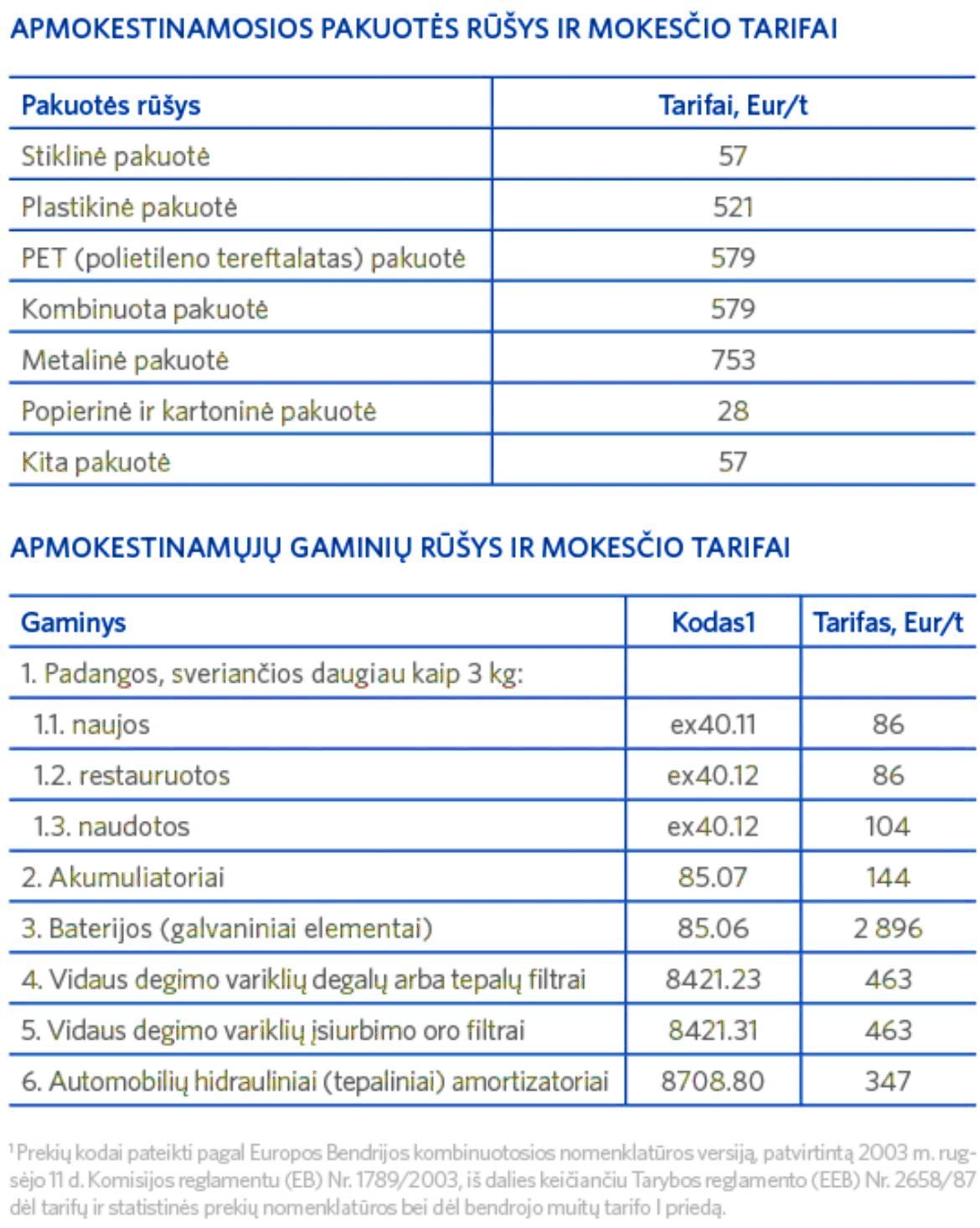 REIKALAVIMAI PLATINTOJAMS
Teikti raštišką informaciją klientams platinimo vietoje;
Turėti talpas gaminių atliekų surinkimui;
Pildyti priimtų produktų atliekų apskaitos žurnalą;
Savalaikiai priduoti atliekas atliekų tvarkytojams.
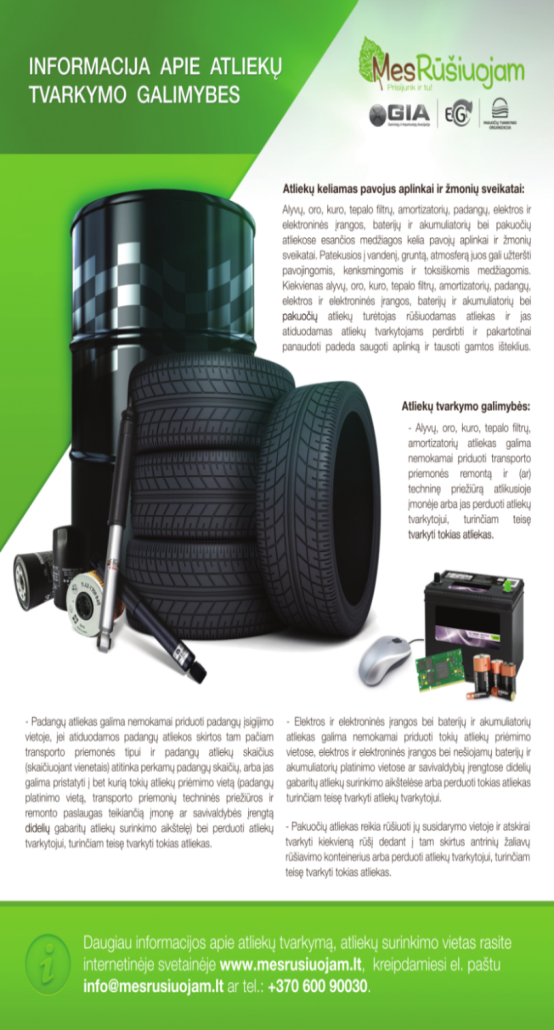 KONTROLĖ IR PASIRUOŠIMASPATIKRINIMAMS
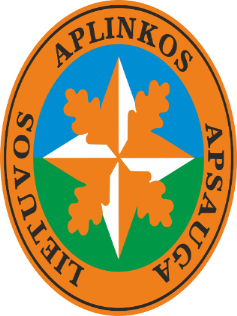 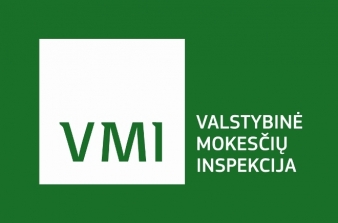 PATIKRINIMO IŠVADA: 
TEISĖS AKTŲ REIKALAVIMŲ PAŽEIDIMŲ NENUSTATYTA
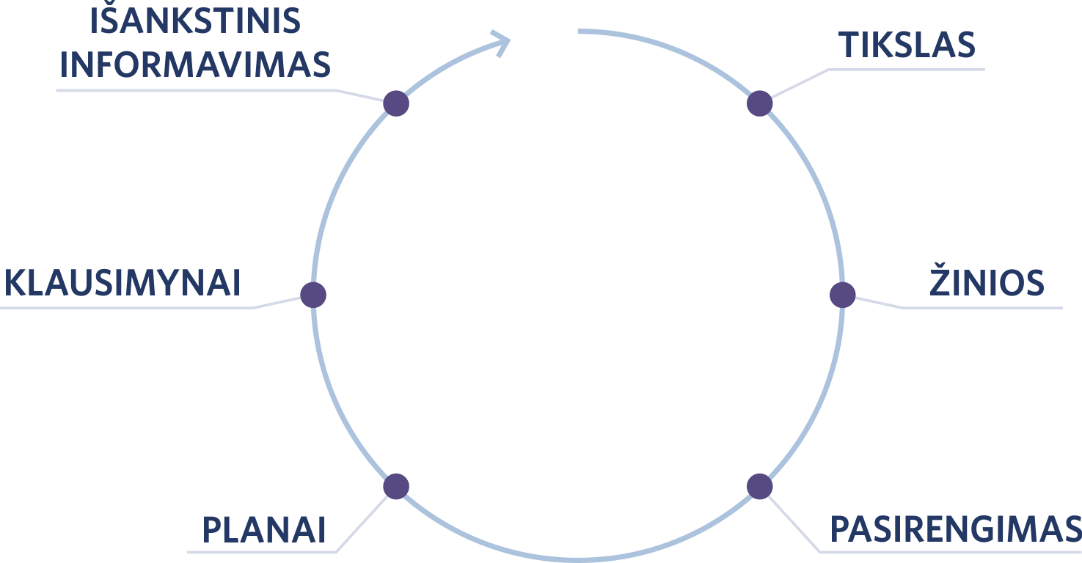 KONTROLĖS PLANAI
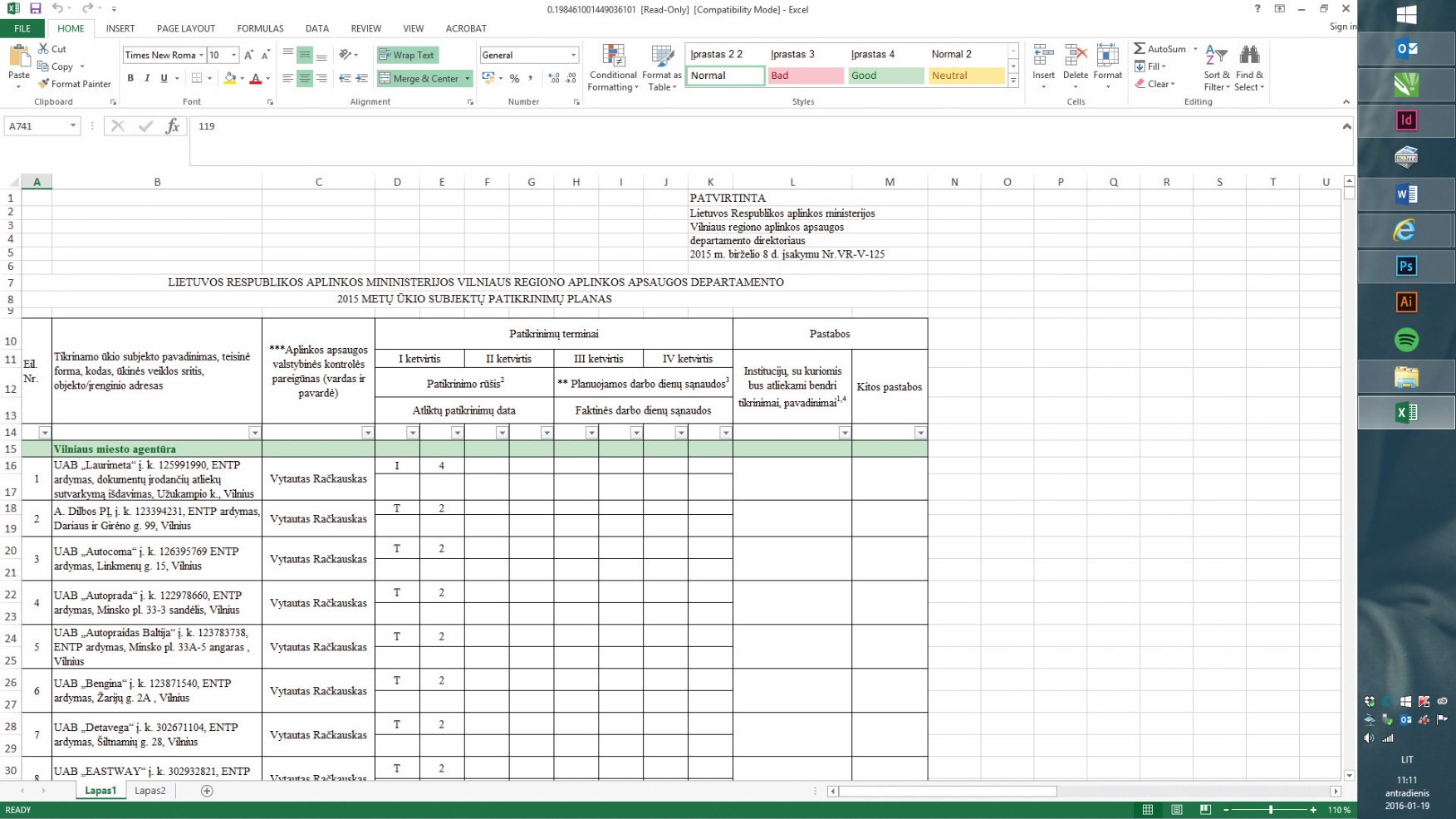 KLAUSIMYNAI
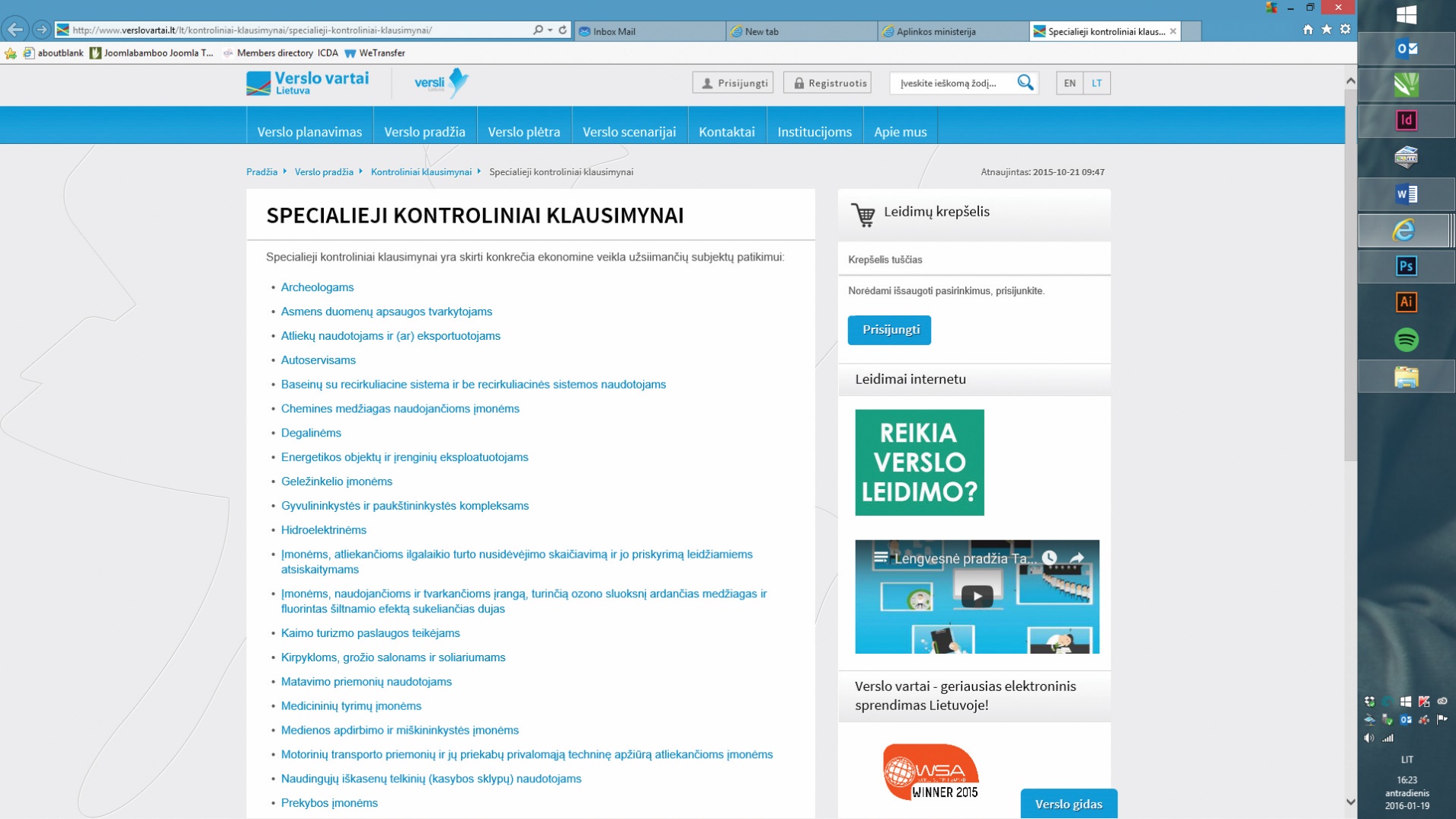 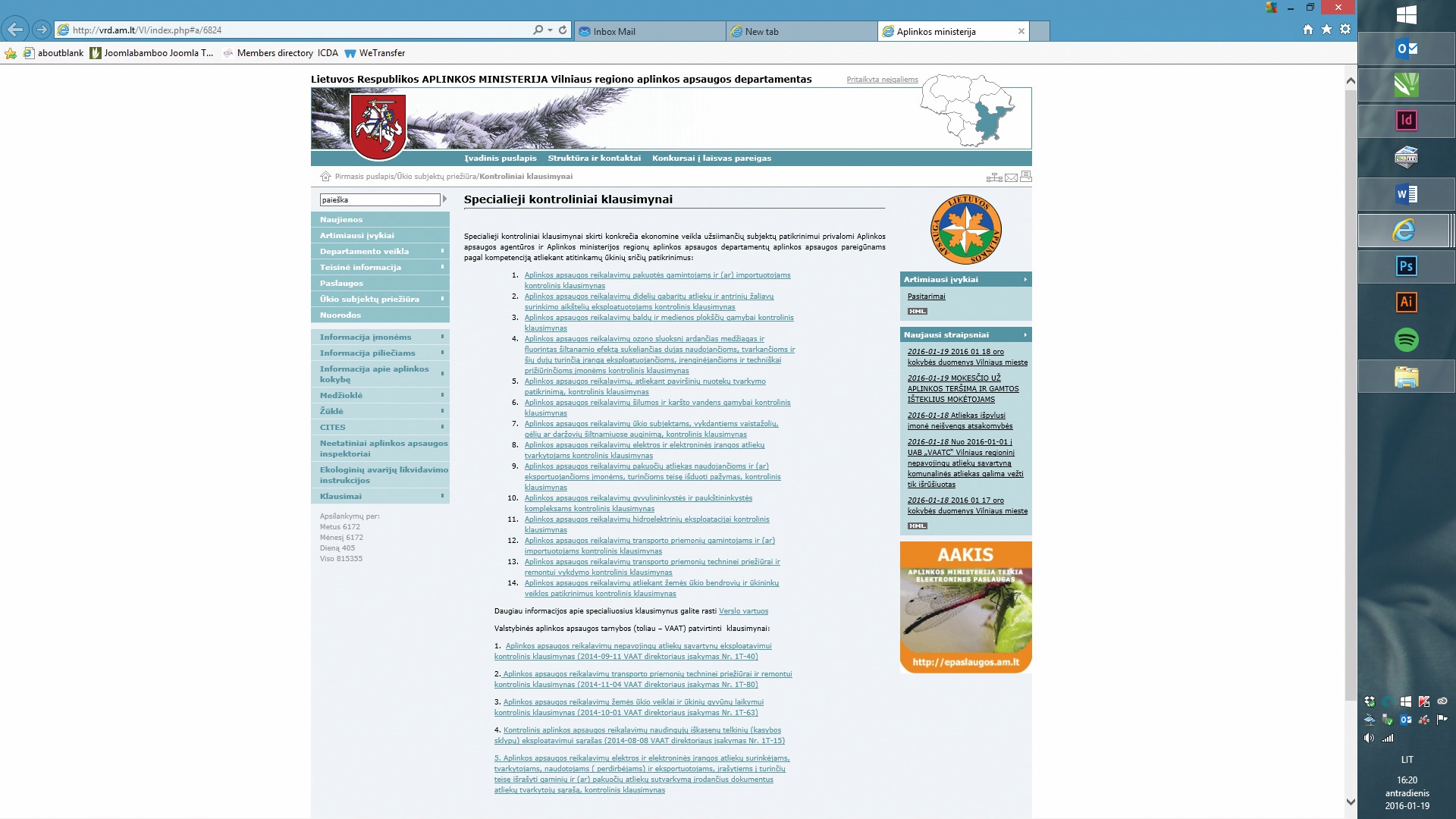 ATSAKOMYBĖ
ADMINISTRACINIŲ TEISĖS PAŽEIDIMŲ KODEKSAS
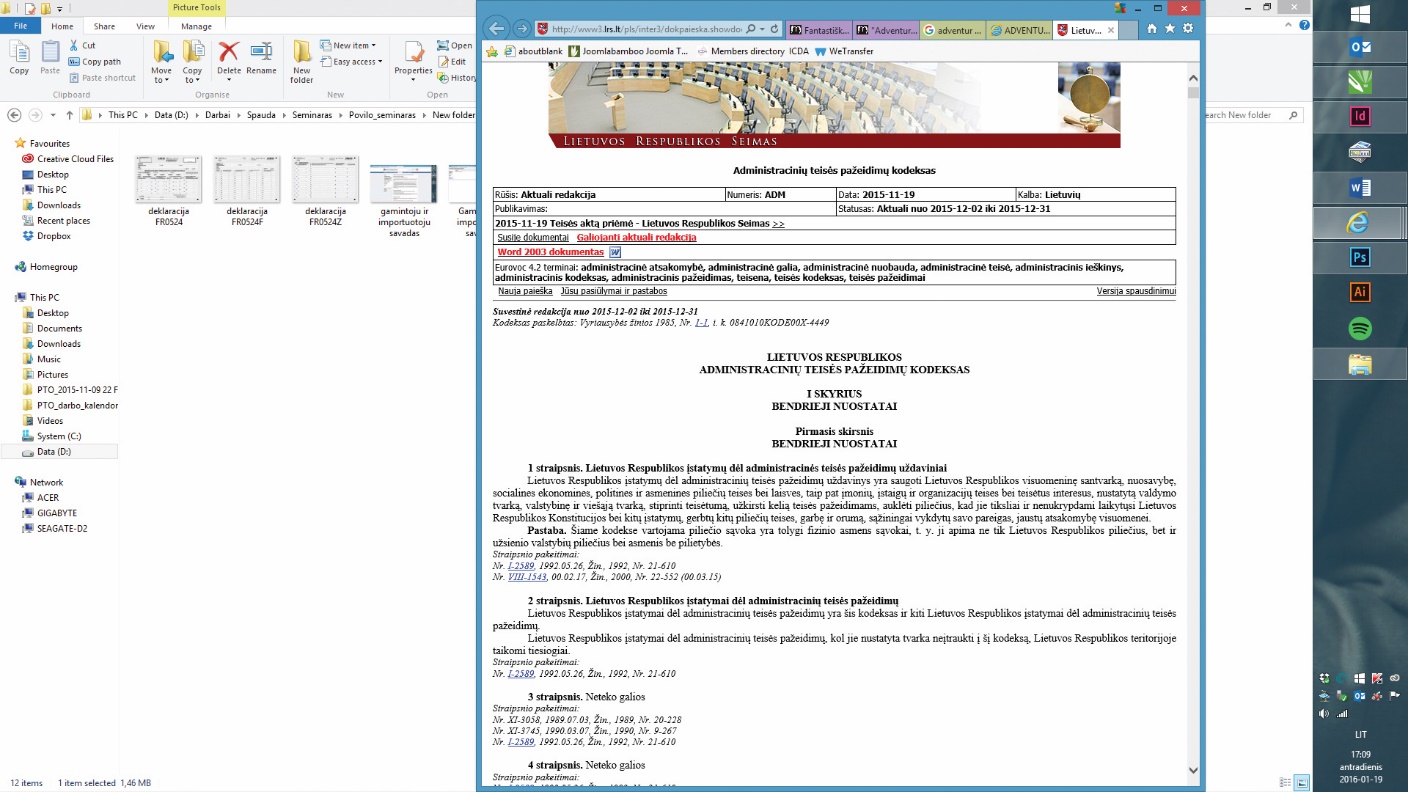 5119 STRAIPSNIS. ALYVŲ ATLIEKŲ TVARKYMO REIKALAVIMŲ NEVYKDYMASBaudos iki 14 481 Eur.
5120 STRAIPSNIS. TEISĖS AKTŲ, REGLAMENTUOJANČIŲ EKSPLOATUOTI NETINKAMŲ TRANSPORTO PRIEMONIŲ TVARKYMĄ, REIKALAVIMŲ PAŽEIDIMASBaudos iki 14 481 Eur.
5124 STRAIPSNIS. APMOKESTINAMŲJŲ GAMINIŲ IR JŲ ATLIEKŲ TVARKYMO REIKALAVIMŲ NEVYKDYMASBaudos iki 2896 Eur.
31 IR 32 STRAIPSNIAI. ATSAKOMYBĘ UŽ ADMINISTRACINĮ TEISĖS PAŽEIDIMĄ LENGVINANČIOS IR SUNKINANČIOS APLINKYBĖS
NUO 2016 08 01 NAUJOS BAUDOS JURIDINIAMS ASMENISMS
APLINKOS APSAUGOS ĮSTATYMAS
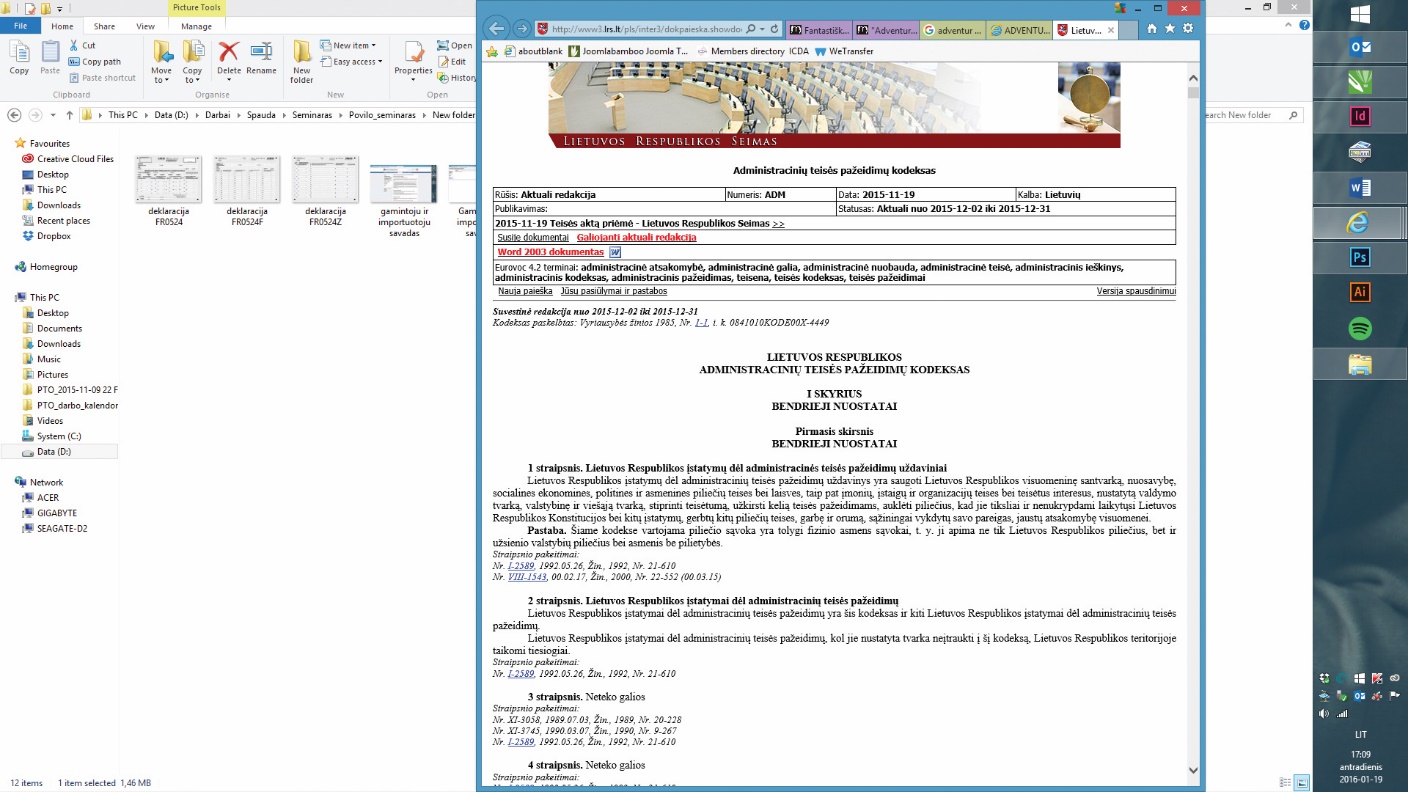 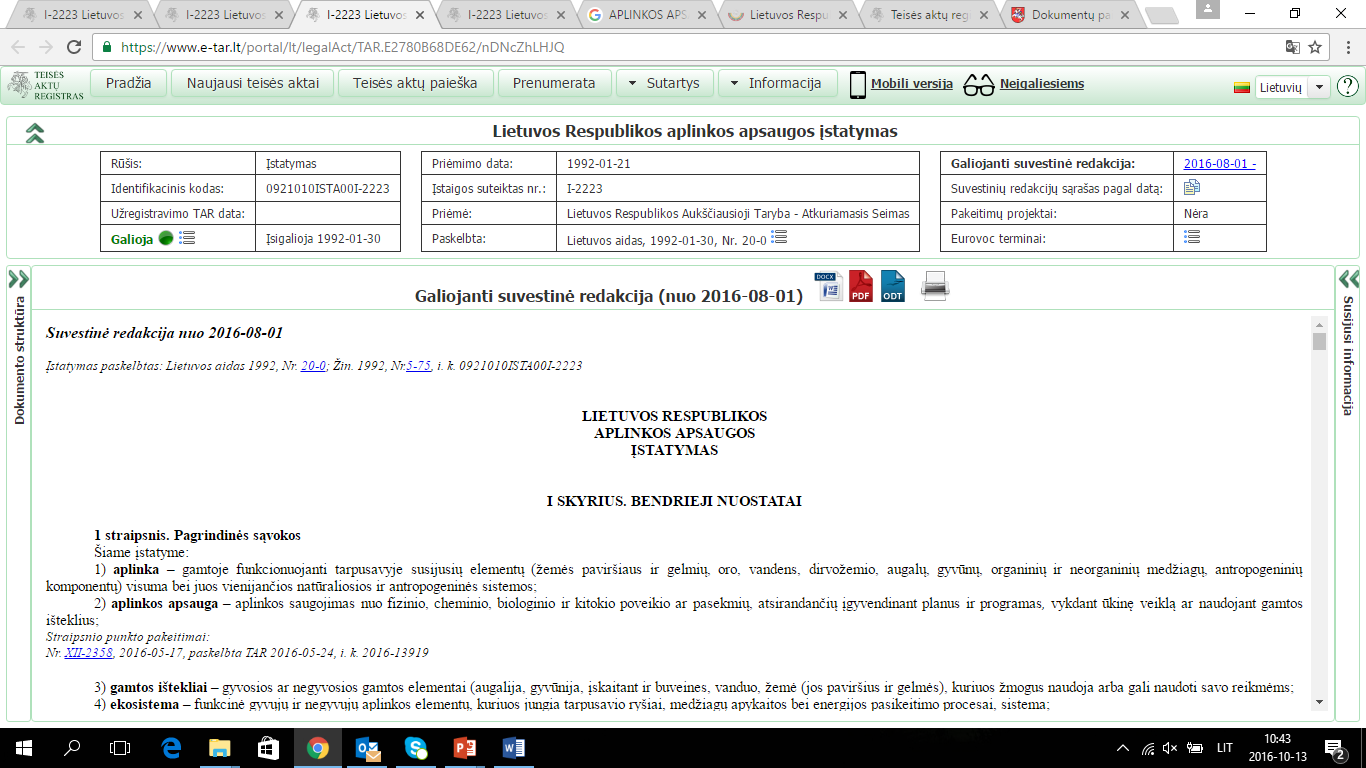 94 STRAIPSNIS. JURIDINIŲ ASMENŲ ATSAKOMYBĖ UŽ GAMINIŲ (ALYVŲ, APMOKESTINAMŲJŲ GAMINIŲ, Į PRIETAISUS AR TRANSPORTO PRIEMONES ĮMONTUOTŲ BATERIJŲ IR AKUMULIATORIŲ, ELEKTROS IR ELEKTRONINĖS ĮRANGOS IR TRANSPORTO PRIEMONIŲ) TIEKIMO LIETUVOS RESPUBLIKOS VIDAUS RINKAI APSKAITOS VYKDYMO, ŠIŲ GAMINIŲ TIEKIMO LIETUVOS RESPUBLIKOS VIDAUS RINKAI APSKAITOS IR ATLIEKŲ TVARKYMO ATASKAITOS IR MOKESČIO UŽ APLINKOS TERŠIMĄ APMOKESTINAMŲJŲ GAMINIŲ ATLIEKOMIS DEKLARACIJOS TEIKIMO REIKALAVIMŲ NEVYKDYMĄBaudos iki 3000 Eur.
95 STRAIPSNIS. JURIDINIŲ ASMENŲ ATSAKOMYBĖ UŽ GAMINIŲ (ALYVŲ, APMOKESTINAMŲJŲ GAMINIŲ, Į PRIETAISUS AR TRANSPORTO PRIEMONES ĮMONTUOTŲ BATERIJŲ IR AKUMULIATORIŲ, ELEKTROS IR ELEKTRONINĖS ĮRANGOS IR TRANSPORTO PRIEMONIŲ) IR (AR) PAKUOČIŲ TIEKIMĄ LIETUVOS RESPUBLIKOS VIDAUS RINKAI NEUŽSIREGISTRAVUS TEISĖS AKTŲ NUSTATYTA TVARKABaudos iki 3000 Eur.
97 STRAIPSNIS. JURIDINIŲ ASMENŲ ATSAKOMYBĖ UŽ ATSISAKYMĄ PRIIMTI GAMINIŲ ATLIEKASBaudos iki 1700 Eur.
99 STRAIPSNIS. JURIDINIŲ ASMENŲ ATSAKOMYBĖ UŽ VISUOMENĖS NEINFORMAVIMĄ GAMINIŲ IR (AR) GAMINIŲ ATLIEKŲ TVARKYMO KLAUSIMAISBaudos iki 6000 Eur.
102 STRAIPSNIS. JURIDINIŲ ASMENŲ ATSAKOMYBĖ UŽ GAMINIŲ ATLIEKŲ TVARKYMO NEORGANIZAVIMĄBaudos iki 14 000 Eur.
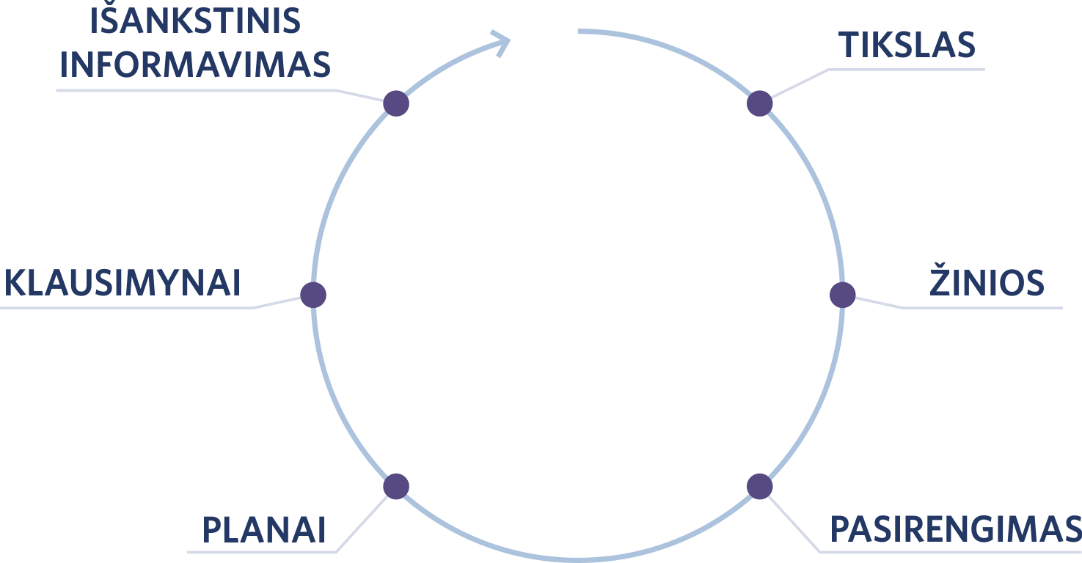 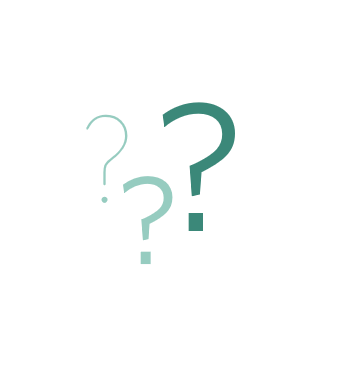 KLAUSIMŲ-ATSAKYMŲ 
SESIJA
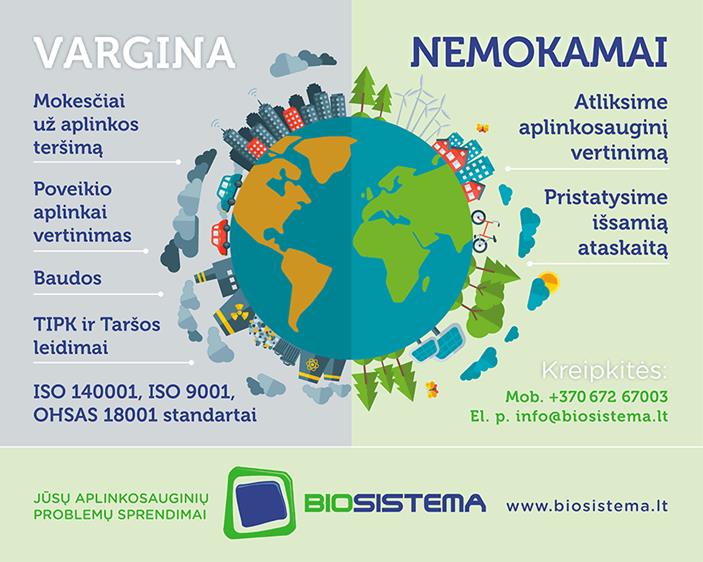